令和5年度　ガバメントクラウドの先行事業（基幹業務システム）における調査研究投資対効果の検証_中間報告_【基礎資料】
令和６年９月
【基礎資料】団体別実証結果及びデジタル庁推計値の基となった対策イメージ
2
令和５年度の検証結果（神戸市のAとBの比較）
神戸市のランニングコストは、約191百万円減少（-19%）している。
現行のデータセンター（単独利用）環境で発生していた、「ハードウェア借料」、「ソフトウェア借料」が逓減（約540百万円、-54%）、また関連して「システム運用作業」も逓減（約25百万円、-3%）した。これらはガバメントクラウドへ移行することで「クラウド利用経費」に費目替えとなり増加（約224百万円、＋23%）している。
一方で、庁舎からガバメントクラウドへ接続する通信回線を追加したため、「通信回線費」が増加（約115百万円、+12%）した。
※（）内の値は、コストAのランニングコスト計に対する増減率。
【神戸市の経費項目ごとの増減】
（単位：円）
ソフトウェア保守費の増加要因（詳細）と削減見込み
積み上げ費目の違いによる費用増
現行環境では、ソフトウェア保守費の一部がシステム運用作業費に計上されている
先行事業では、現行環境ではシステム運用作業費用に計上していた一部ソフトウェア保守費を計上していることで増加となっている。（システム運用作業費用を合わせて比較する場合、本費用については大きな差はない。）
→ 【マネージドサービス利用などのクラウド最適化による自動化や効率　　　化を図ることでクラウド利用経費の逓減を検討することと併せて、　　　ソフトウェア借料やソフトウェア保守費逓減となる想定】
クラウド利用経費の増加要因（詳細）と削減見込み
現行利用中のシステムとガバメントクラウドの費用按分有無の違い
現行利用中のシステムは、オンプレミス環境でありハードウェア等を単独で利用している
先行事業では、ガバメントクラウド上に構築したシステムについて単独利用を前提とした試算になっており、ハードウェア借料・ソフトウェア借料等の一部が費目替えとなり純増
→ 【マネージドサービス利用などのクラウド最適化による自動化や効率　　　化を図ること、またAMI・IaC化、運用ジョブ管理・効率化ツール　　　の実施をすることで運用費用の逓減となる想定。またサーバの
　　　停止運用を見直しすることでも費用の逓減が図れるものと想定】
3
令和５年度の検証結果（神戸市のAとBの差額イメージ）
神戸市のコストAとコストBの差分及びコストBの費用増加要因の対策イメージ（概要図）。
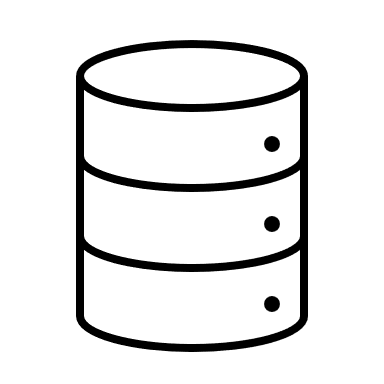 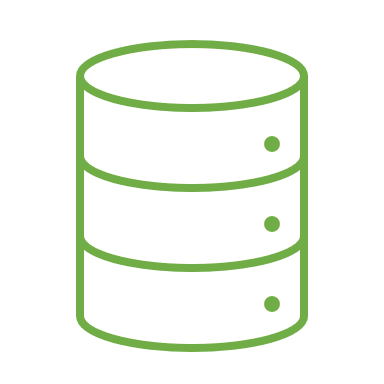 共同利用できず単独負担となる回線
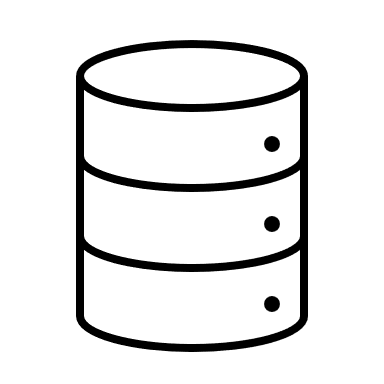 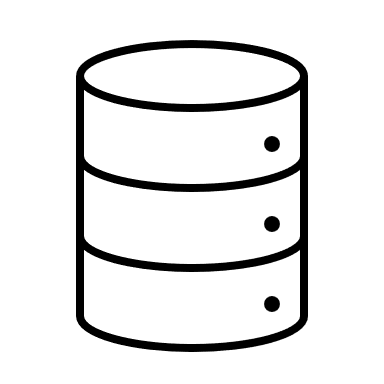 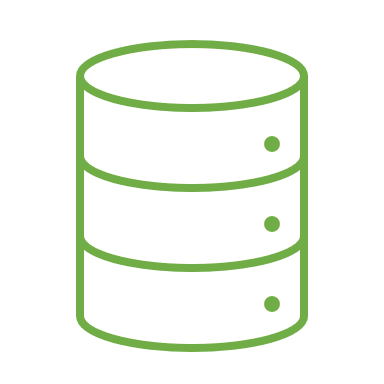 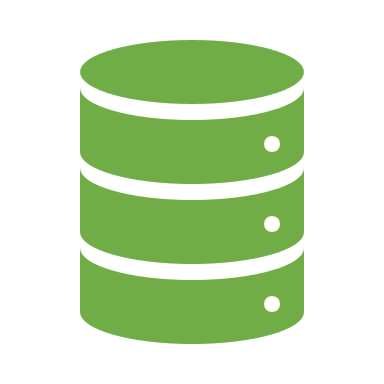 共同利用により費用按分している回線
ガバクラ
AWS
（メイン）
ガバクラ
AWS
（メイン）
②④DC及び庁内のシステムを　　　ガバクラへ移行
マネージドサービス利用などのクラウド最適化による自動化や効率化を図ることで費用逓減AMI・IaC化、運用ジョブ管理・効率化ツールの実施をすることで、運用費用の逓減サーバ停止運用を見直し費用逓減
オンサイト保守から遠隔保守に変更
クラウドクロスコネクト（専用回線）で接続
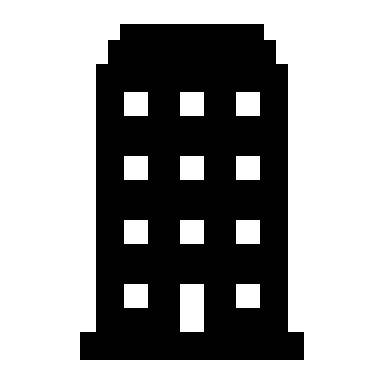 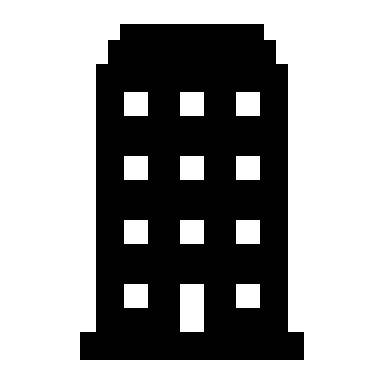 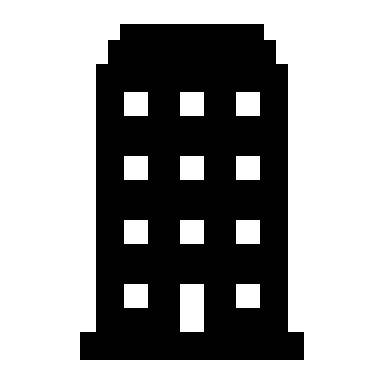 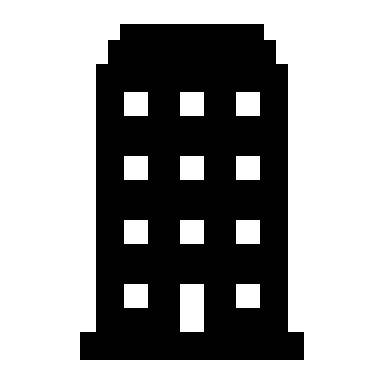 NEC
保守拠点
NEC
保守拠点
日立
保守拠点
NEC
保守拠点
NEC設備はデータセンターを単独利用ハードウェア借料やデータセンター利用料などの費目で計上
②④DCの1業務システム及び　　関連システムをガバクラにへ　　移行
既にコストメリットのある通信回線であるため見直しを行う予定はない
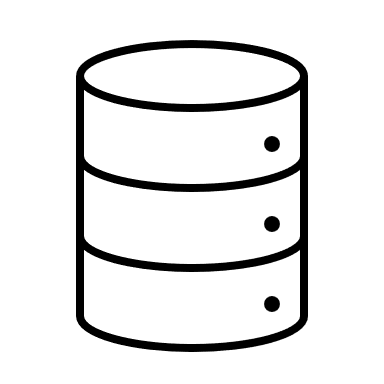 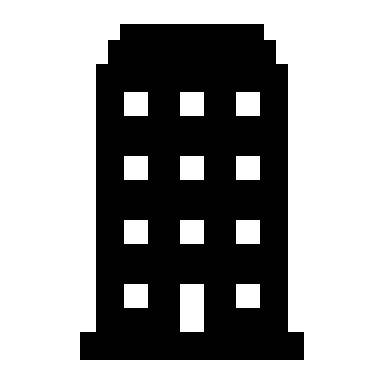 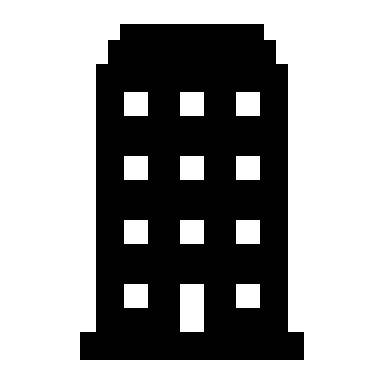 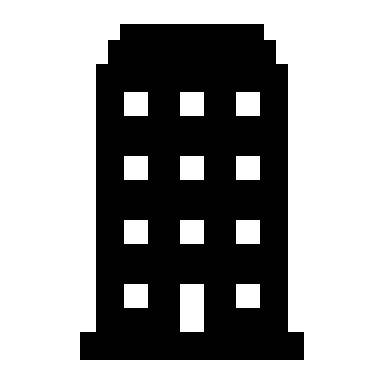 神戸市で単独利用する保守回線
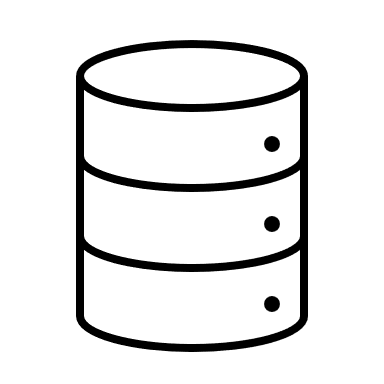 神戸市
データセンター
（メイン）
神戸市
データセンター
神戸市
データセンター
システム移行に伴いDC利用範囲を縮小
神戸市のみが利用する専用回線
神戸市のみが利用する専用回線（継続利用）
日立設備は庁内設置
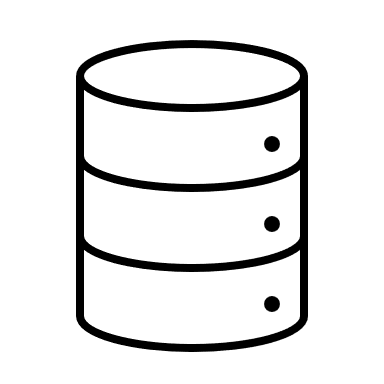 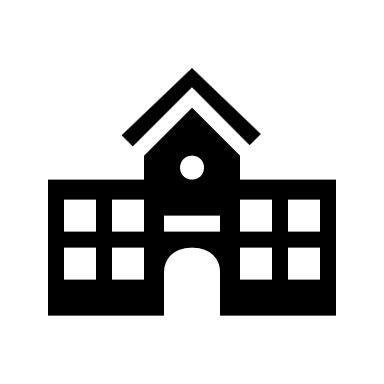 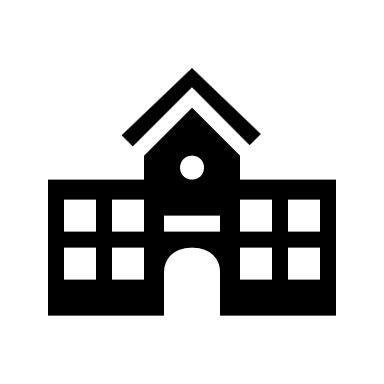 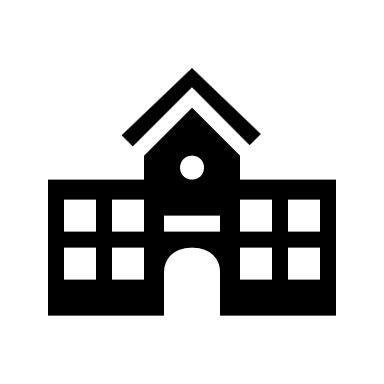 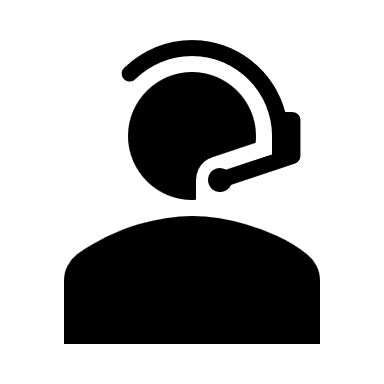 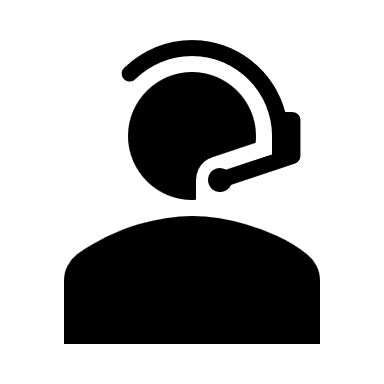 日立保守は庁内
（オンサイト）
日立保守は庁内
（オンサイト）
コストAとコストBの差分
　青字：費用逓減の要因
　赤字：費用増加の原因
クラウド最適化後の費用逓減イメージ
神戸市
庁舎
神戸市
庁舎
神戸市
庁舎
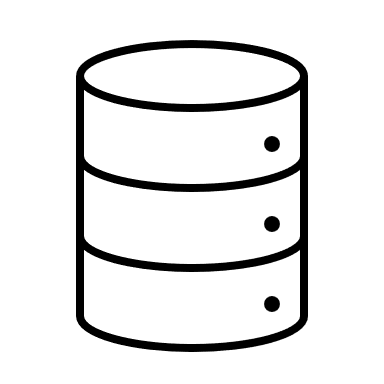 緑字：コストBの費用増減要因への対策案
現行環境でリフトした場合の全体像
【コスト(A)の全体像】
ガバクラにリフトした場合システム全体像
【コスト(B)の全体像】
コスト(B)の費用増加要因への
【対策案の全体像】
4
令和５年度の検証結果（盛岡市のAとBの比較）
盛岡市のランニングコストは、約184百万円減少（-16%）している。
現行のデータセンター（単独利用）環境で発生していた、「ハードウェア借料」、「ハードウェア保守費」、「データセンター利用費」が逓減（約313百万円、-27%）、また関連して「システム運用作業」、「ハードウェア保守作業」も逓減（約９百万円、-１%）した。これらはガバメントクラウドへ移行することで「クラウド利用経費」に費目替えとなり増加（約136百万円、+11.7%）している。
一方で、庁舎からガバメントクラウドへ接続する通信回線を試算範囲としたため、「通信回線費」が増加（約３百万円、+0.2%）した。
※（）内の値は、コストAのランニングコスト計に対する増減率。
【盛岡市の経費項目ごとの増減】
（単位：円）
通信回線費の増加要因（詳細）と削減見込み
ネットワーク接続の積算範囲の違いによる費用増加
現行環境では、庁舎と事業者DC間の専用線接続のみ計上している（事業者は事業者DC内で保守運用しているため保守用回線は不要）
先行事業では、庁舎～ガバメントクラウド間の回線も含め、事業者DC～庁舎～ガバメントクラウド間のネットワーク費用を計上しているため費用増
→ 【今後は事業者DCに回線を集約し、ガバクラ接続回線は複数の　　　団体で共同利用することで費用逓減となる想定】
クラウド利用経費の増加要因（詳細）と削減見込み
現行利用中のシステムとガバメントクラウドの費用按分有無の違い
現行利用中のシステムは、データセンターを活用した方式であり、ガバメントクラウドを利用することとしたため純増となっている。
先行事業では、ガバメントクラウド上に構築したシステムについて単独利用を前提とした試算になっているため、費用按分が考慮されていない
→ 【今後は複数団体による共同利用を見込んでおり、複数団体で　　　費用按分となることで費用逓減が可能と想定】
→ 【クラウド最適化によりクラウド利用経費を逓減できると想定】
5
令和５年度の検証結果（盛岡市のAとBの差額イメージ）
盛岡市のコストAとコストBの差分及びコストBの費用増加要因の対策イメージ（概要図）。
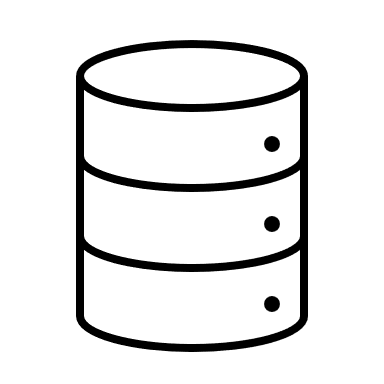 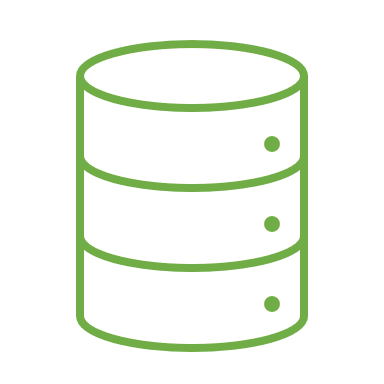 共同利用できず単独負担となる回線
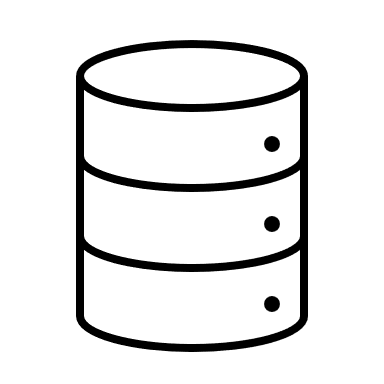 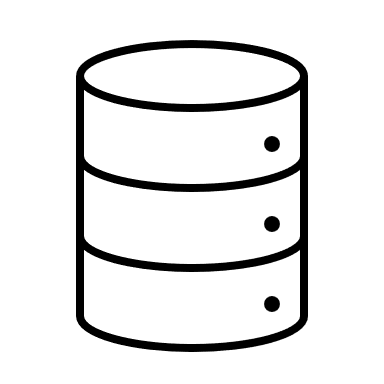 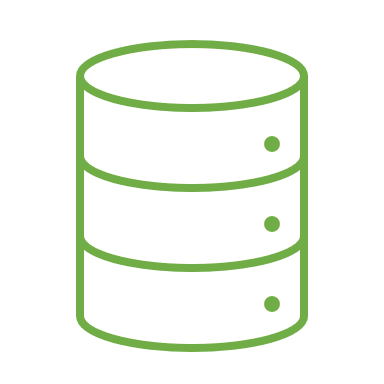 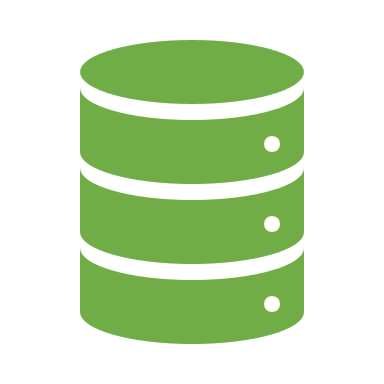 共同利用により費用按分している回線
ガバクラ
AWS
（メイン）
ガバクラ
AWS
（メイン）
DC及び庁内のシステムをガバクラへ移行
マネージドサービス利用による自動化や効率化を図ることで費用逓減
より多くの団体で共同利用
盛岡市敷設の専用回線で接続し、事業者DCで運用しているため、別途専用保守回線の敷設は不要
システム移行に伴いDCは保守拠点化
盛岡市でデータセンターを単独利用ハードウェア借料やデータセンター利用料などの費目で計上
DCの9業務システムと関連システムをガバクラへ移行
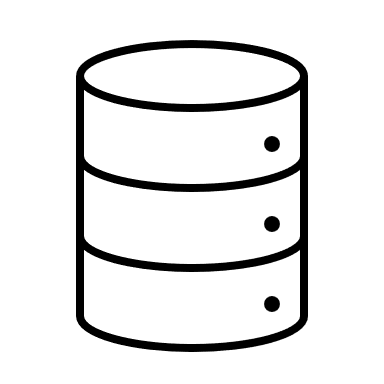 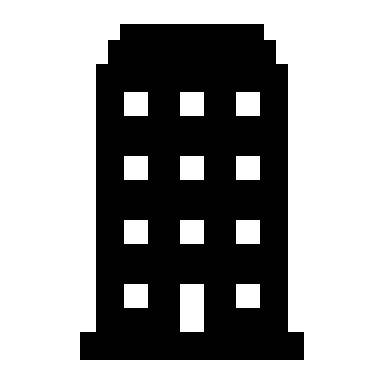 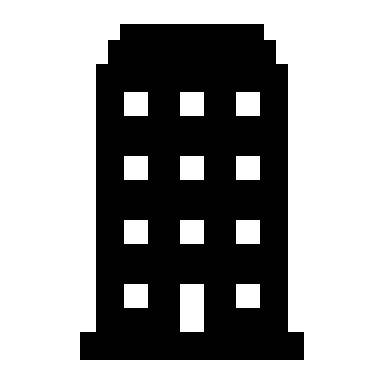 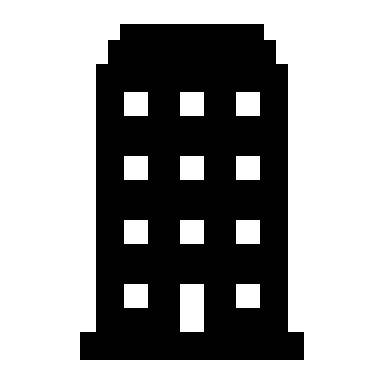 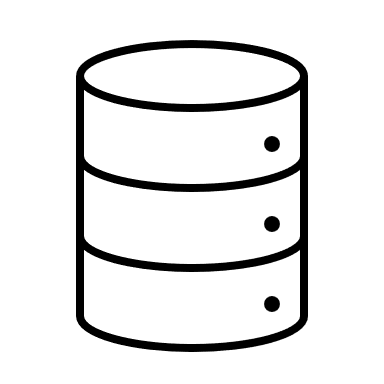 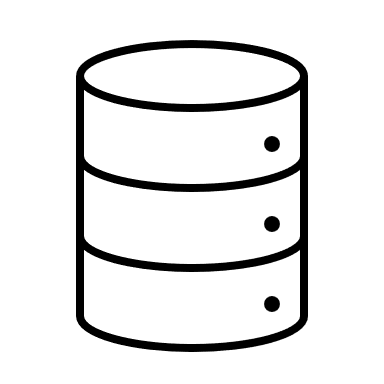 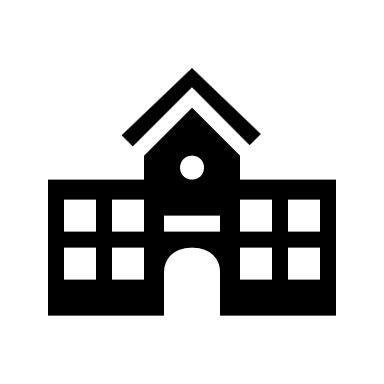 ICS
データセンター
（メイン）
ICS
データセンター
（保守拠点）
ICS
データセンター
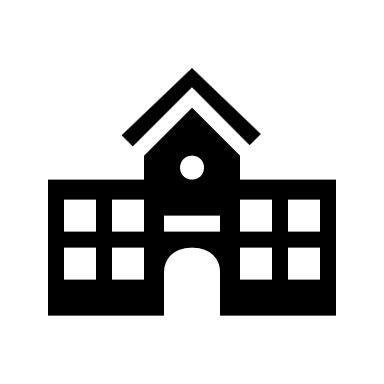 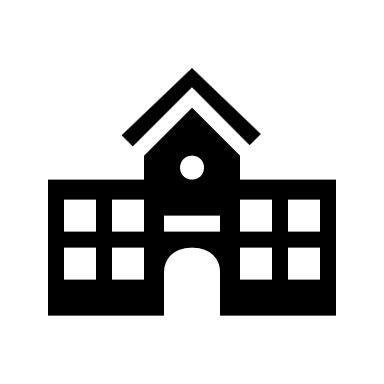 他の
利用団体
ガバクラ向け接続をDC向け回線に集約
盛岡市のみが利用する専用回線
庁舎からガバクラへ接続する通信回線は接続先の付け替え
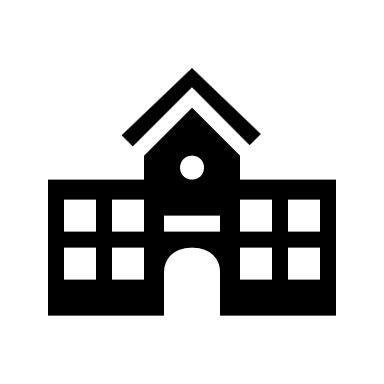 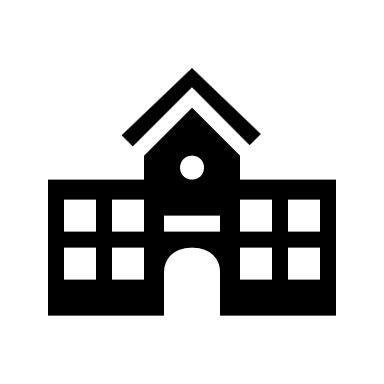 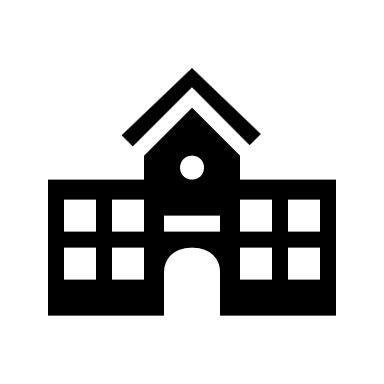 コストAとコストBの差分
　青字：費用逓減の要因
　赤字：費用増加の原因
クラウド最適化後の費用逓減イメージ
盛岡市
庁舎
盛岡市
庁舎
盛岡市
庁舎
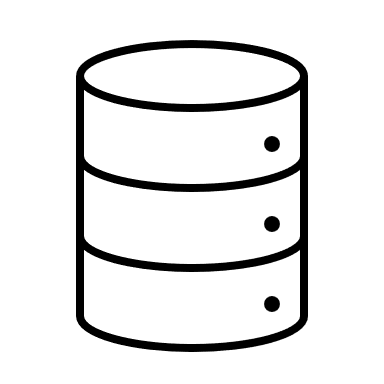 緑字：コストBの費用増減要因への対策案
現行環境の全体像
【コスト(A)の全体像】
ガバクラにリフトした場合システム全体像
【コスト(B)の全体像】
コスト(B)の費用増加要因への
【対策案の全体像】
6
令和５年度の検証結果（佐倉市のAとBの比較）
佐倉市のランニングコストは、約25百万円減少（-２%）している。
現行のデータセンター（単独利用）環境及びオンプレ環境で発生していた、「ハードウェア借料」、「ハードウェア保守費」、「ソフトウェア借料」、「ソフトウェア保守費」、「データセンター利用費」が逓減（約220百万円、-21%）した。またこれらに関連する、「システム運用作業」、「その他外部委託費」も逓減（約４百万円、-0.４%）し、合わせて 「クラウド利用経費」に費目替えとなり増加（約196百万円、+18.5%）している。
一方で、保守拠点からガバメントクラウド、庁舎からガバメントクラウドを接続する通信回線を新設したことにより、「通信回線費」が増加（約３百万円、+0.3%）となっている。
※（）内の値は、コストAのランニングコスト計に対する増減率。
【佐倉市の経費項目ごとの増減】
（単位：円）
通信回線費の増加要因（詳細）と削減見込み
現行利用中のシステムと先行事業で利用中の保守回線の費用按分有無の違い
現行利用中システムの場合、システムの一部はオンプレミスで運用しており保守回線が不要
先行事業では保守回線が別途必要となり増額。また現行構成の庁舎からデータセンターに対し、庁舎からガバメントクラウド間の費用を比較すると費用増となった
→ 【合理的と判断する通信回線サービスの調達や共同利用を　　　進めることで費用逓減となる想定】
クラウド利用経費の増加要因（詳細）と削減見込み
現行利用中のシステムとガバメントクラウドの費用按分有無の違い
現行利用中のシステムは、データセンター（単独利用）環境およびオンプレミス環境でありハードウェア等を単独で利用している
先行事業では、ガバメントクラウド上に構築したシステムについて単独利用を前提とした試算になっており、ハードウェア借料・データセンター利用費等の一部が費目替えとなり純増
→ 【クラウド最適化によりクラウド利用経費を逓減できると想定】
　　・マルチCSPは原則採用しない
　　・マネージドサービスを利用することによる自動化や効率化を図る　　　ことで費用を逓減
　　・多団体の監視等を一元化することで費用を逓減
　　・リザーブドインスタンスの導入により費用を逓減
7
令和５年度の検証結果（佐倉市のAとBの差額イメージ）
佐倉市のコストAとコストBの差分及びコストBの費用増加要因の対策イメージ（概要図）。
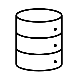 共同利用できず単独負担となる回線
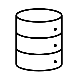 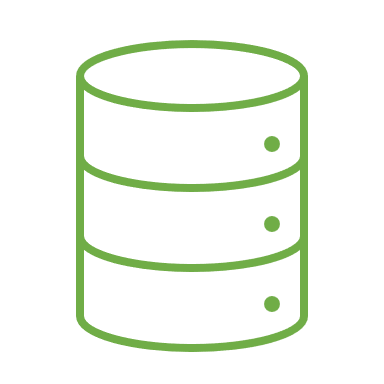 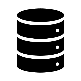 共同利用により費用按分している回線
ガバクラ
AWS
（メイン）
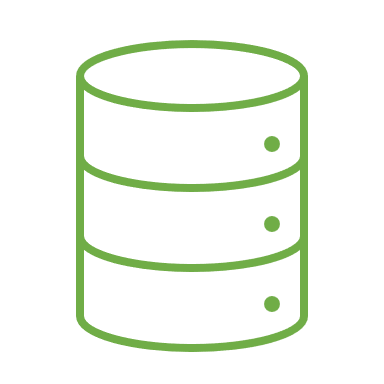 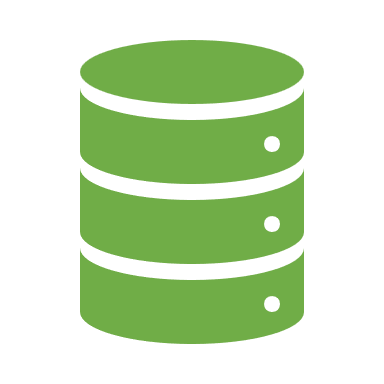 ガバクラ
AWS
（メイン）
DC及び庁内のシステムをガバクラへ移行
マルチCSPは原則採用しない
マネージドサービスを利用することによる自動化や効率化を図ることで費用を逓減
多団体の監視等を一元化することで費用を逓減
リザーブドインスタンスの導入により費用を逓減
保守拠点からガバクラへの接続回線を新設
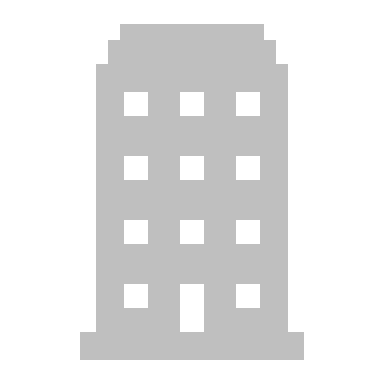 既存通信網にガバクラ向け回線を追加
両備
データセンター
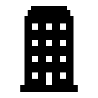 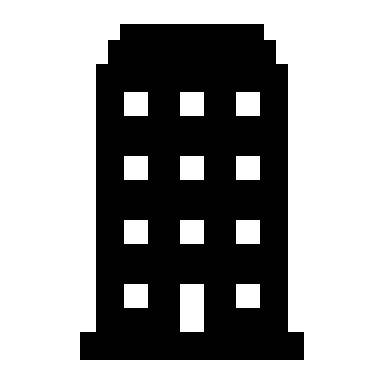 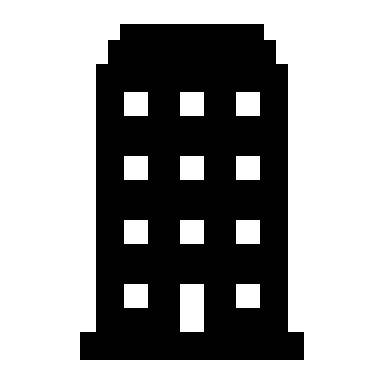 佐倉市でデータセンターを単独利用ハードウェア借料やデータセンター利用料などの費目で計上
システム移行に伴いDC利用は無くなり、合わせて接続回線も解除
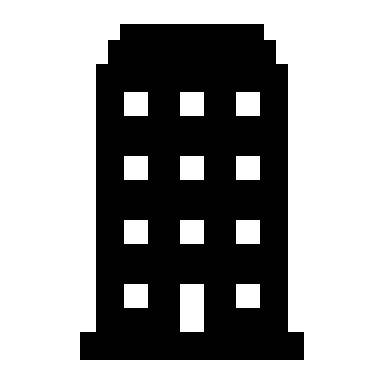 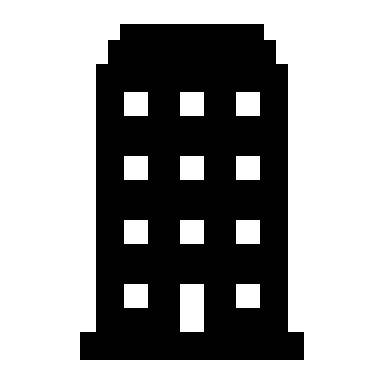 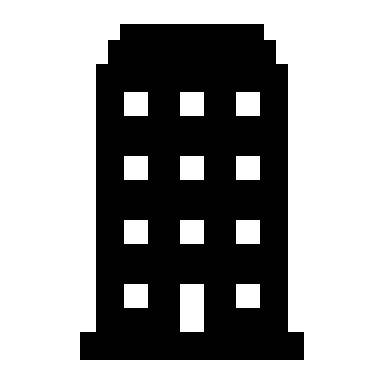 両備
保守拠点
DCの17業務システムと関連システムをガバクラに移行
両備保守拠点
（５拠点）
・共同利用型の保守環境を活用した回線の共同利用
・より多くの団体で共同利用
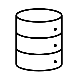 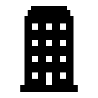 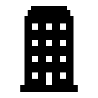 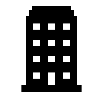 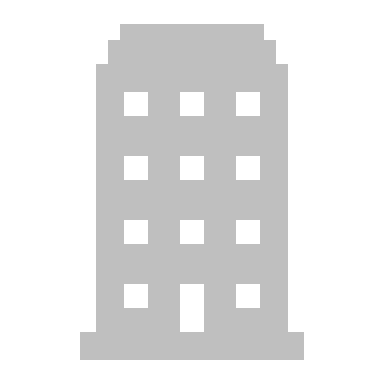 LGWAN接続サービスを含む合理的と判断する通信回線サービスの検討
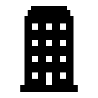 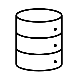 日立
保守拠点
日立
データセンター
（メイン）
日立
データセンター
（使用しない）
日立
保守拠点
日立
保守拠点
基幹系以外の既存WANの活用
副回線を廉価な通信回線へ変更
佐倉市のみが利用する専用回線
佐倉市庁内NW
佐倉市庁内NW
日立サービスNW
日立サービスNW
佐倉市庁内NW
佐倉市のみが利用する専用回線
・回線の共同利用に伴い単独利用回線網を廃止
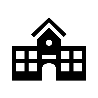 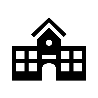 保守拠点から庁内への接続は保守およびガバクラ接続用に維持
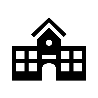 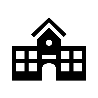 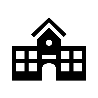 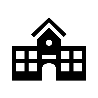 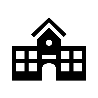 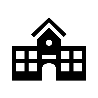 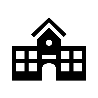 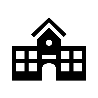 他の拠点
他の拠点
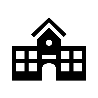 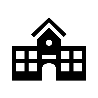 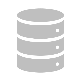 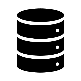 庁内のシステムをガバクラへ移行
コストAとコストBの差分
　青字：費用逓減の要因
　赤字：費用増加の原因
クラウド最適化後の費用逓減イメージ
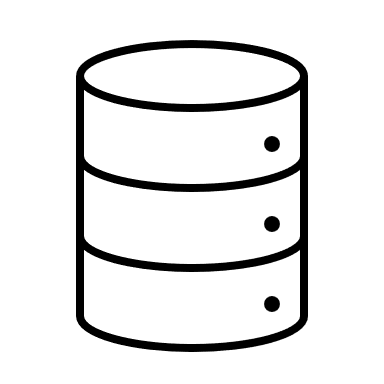 佐倉市
庁舎
佐倉市
庁舎
佐倉市
庁舎
両備健康かるては庁内オンプレ環境
他の拠点
緑字：コストBの費用増減要因への対策案
現行環境の全体像
【コスト(A)の全体像】
ガバクラにリフトした場合システム全体像
【コスト(B)の全体像】
コスト(B)の費用増加要因への
【対策案の全体像】
8
令和５年度の検証結果（宇和島市のAとBの比較）
宇和島市のランニングコストは、約31百万円増加（+８%）している。
現行のデータセンター（ハードウェア共有）では、「ソフトウェア借料」（ASP利用料）に、「システム運用作業」、「データセンター利用費」、「通信回線費」、「クラウド利用経費」などが内包されている。
「ソフトウェア借料」について、ガバメントクラウドへの移行したことで逓減（約120百万円、-29%）した一方、「通信回線費（約30百万円、+7%）」及び「クラウド利用経費（約121百万円、+29.3%）」は費目替えとなり増加となっている。
なお、庁内にディザスタリカバリやスプールサーバ等を設置しており、ガバメントクラウドへ移行後においても同規模の「ハードウェア借料」及び「ハードウェア保守費」が発生する。
※（）内の値は、コストAのランニングコスト計に対する増減率。
【宇和島市の経費項目ごとの増減】
（単位：円）
通信回線費の増加要因（詳細）と削減見込み
現行利用中のシステムと先行事業で利用中の保守回線の費用按分有無の違い
現行利用中の保守回線は、共同利用していることにより費用按分ができている
先行事業の保守回線は、現時点で宇和島市のみの利用を想定した試算になっており費用按分が考慮されていない
→ 【今後は当該保守回線の共同利用を見込んでおり、複数団体で　　　費用按分となることで費用逓減が可能と想定】
クラウド利用経費の増加要因（詳細）と削減見込み
現行利用中のシステムとガバメントクラウドの費用按分有無の違い
現行利用中のシステムは、ハードウェア等を可能な限り共同利用しており、複数団体での費用按分ができている
先行事業では、ガバメントクラウド上に構築したシステムについて単独利用を前提とした試算になっているため、費用按分が考慮されていない
先行事業では、クラウド最適化未実施の構成にてガバメントクラウド環境への移行しているため費用増となるが、コストメリットを出すためのクラウド環境の最適化の余地があると想定する
→【サーバの稼働時間の見直し、仮想マシンの台数減に向けた改修、　　仮想マシンのオートスケール等クラウド環境の最適化を進めることで　　コストメリットを活かし、費用逓減が可能と想定】→ 【クラウド最適化によりクラウド利用経費を逓減が可能と想定】
9
令和５年度の検証結果（宇和島市のAとBの差額イメージ）
宇和島市のコストAとコストBの差分及びコストBの費用増加要因の対策イメージ（概要図）。
先行事業では宇和島市1団体で単独利用
ガバクラにリフトしたシステムは、クラウド最適化が十分に行えていないためクラウド利用経費の逓減に至っていない
サーバの稼働時間の見直し、オートスケールの適用等クラウド環境の最適化を進めることにより費用逓減
共同利用できず単独負担となる回線
※AWS：宇和島市の単独利用を想定しているため当該環境の共同利用化の想定は無い
　 OCI：共同利用を想定しているが、設計中のため個別領域部分のみ試算
共同利用により費用按分している回線
関連
18業務
関連
18業務
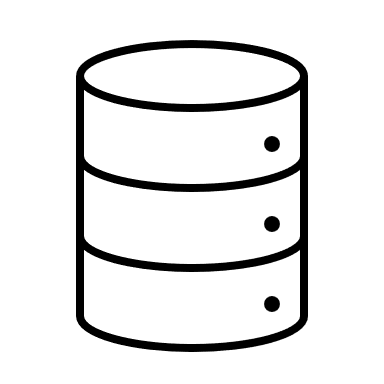 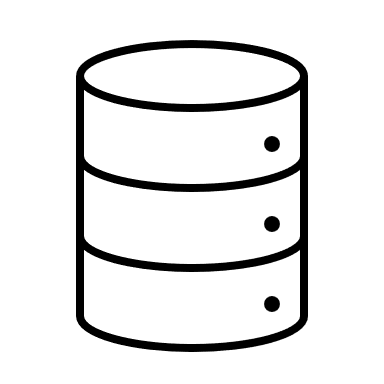 ガバクラ
OCI
（メイン）
ガバクラ
AWS
（メイン）
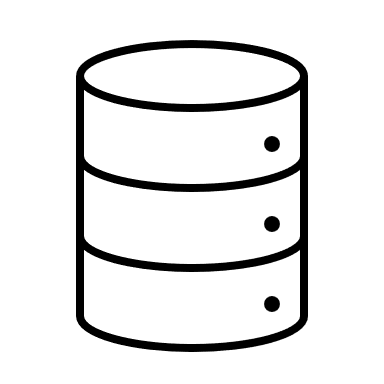 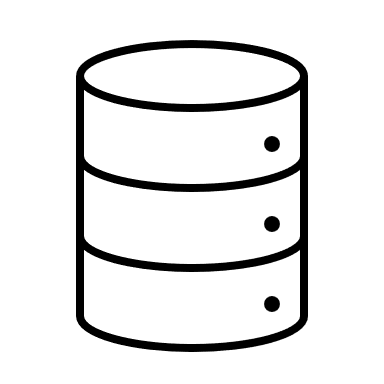 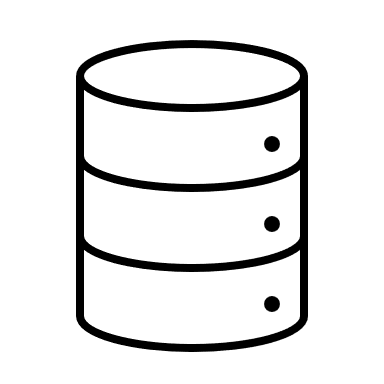 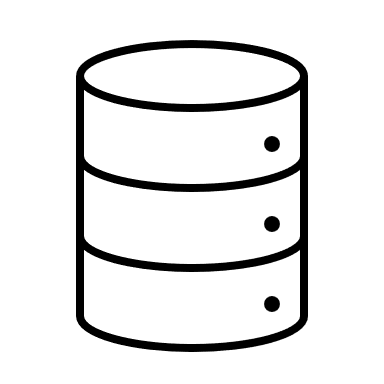 ガバクラ
OCI
（メイン）
ガバクラ
AWS
（メイン）
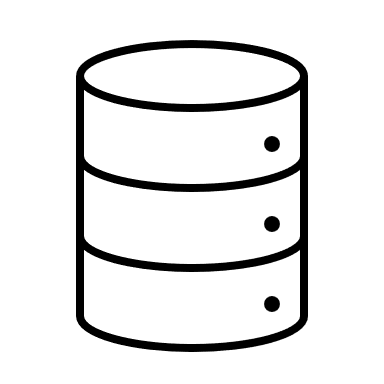 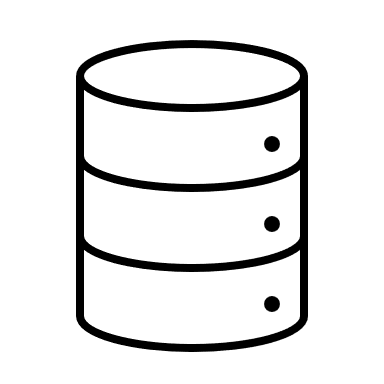 宇和島市1団体で単独利用している保守回線であるため費用増加
ガバメントクラウド接続サービス
複数の団体でハードウェア等を共同利用し20業務と関連システムを運用ソフトウェア借料として計上
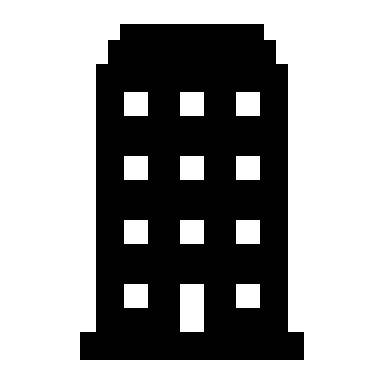 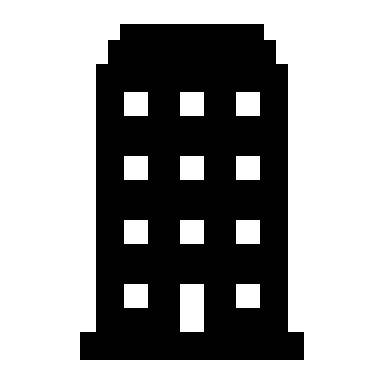 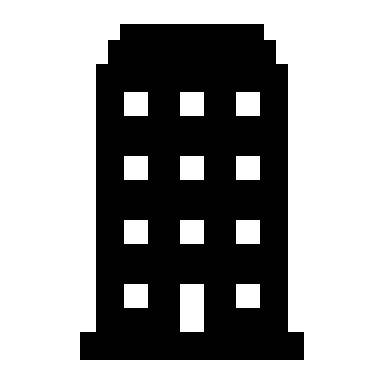 多数の団体で共同利用
RKKCS
保守拠点
RKKCS
保守拠点
RKKCS
保守拠点
DCの18業務と関連システムをガバクラへ移行
一部業務を除くソフトウェア借料相当分はガバクラ利用料に移行
一部業務
一部業務
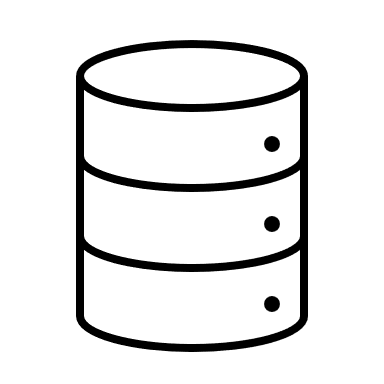 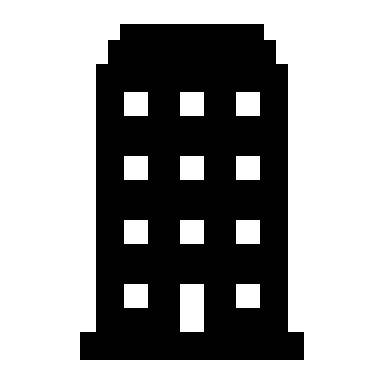 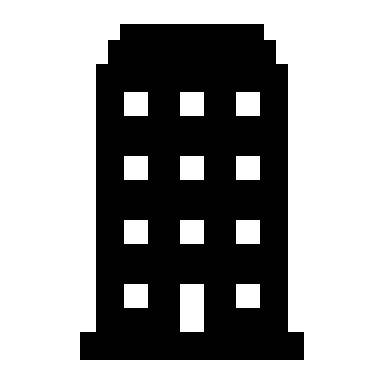 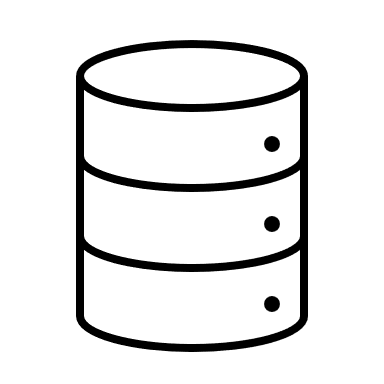 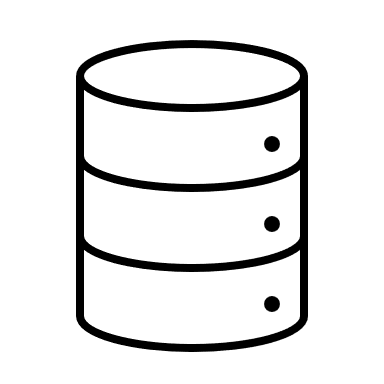 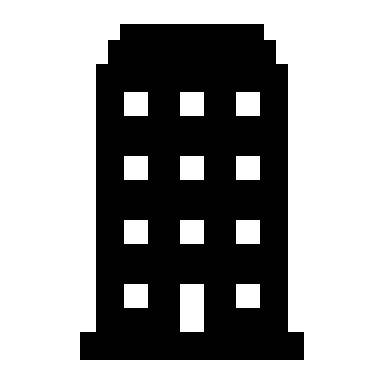 ASPサービスを利用する団体で共同利用し費用按分
ASPサービスを利用する団体で共同利用し費用按分
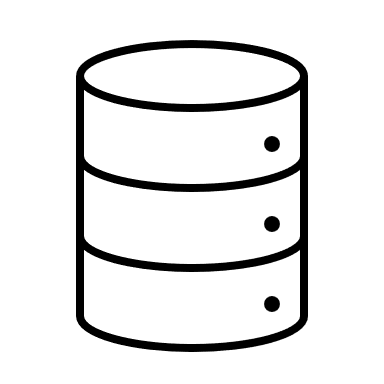 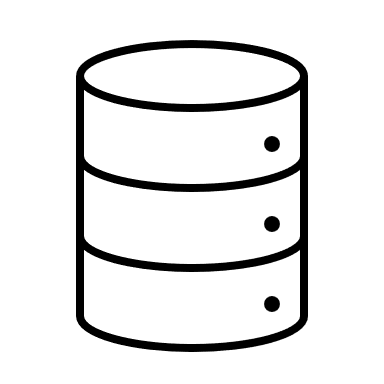 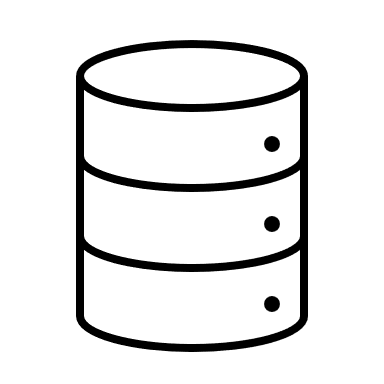 RKKCS
ASP
（メイン）
RKKCS
ASP
（メイン）
RKKCS
ASP
（メイン）
宇和島市のみが利用する専用回線
多数の団体で共同利用
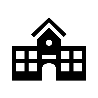 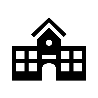 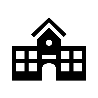 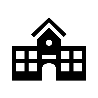 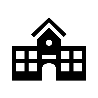 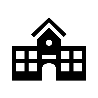 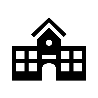 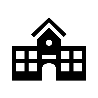 先行事業では宇和島市1団体で単独利用する専用回線
ガバメントクラウドへ付け替え
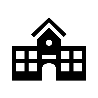 他のRKKCSの
利用団体
他のRKKCSの
利用団体
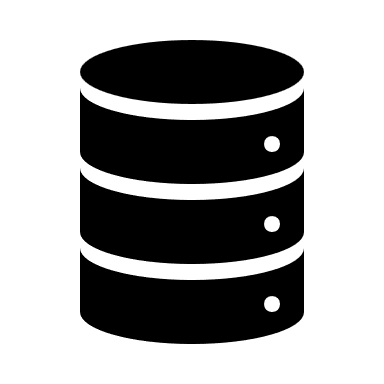 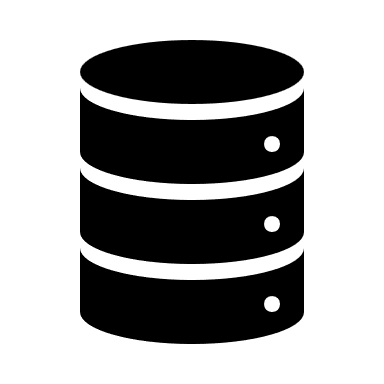 他のRKKCSの
利用団体
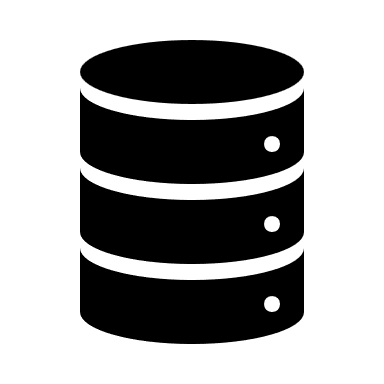 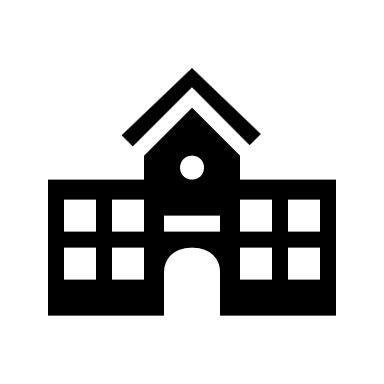 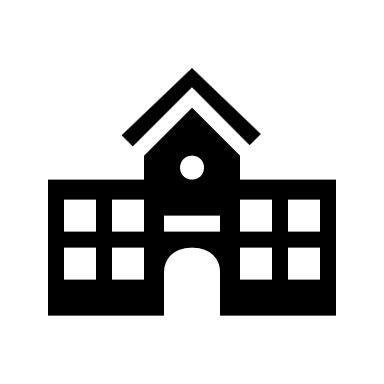 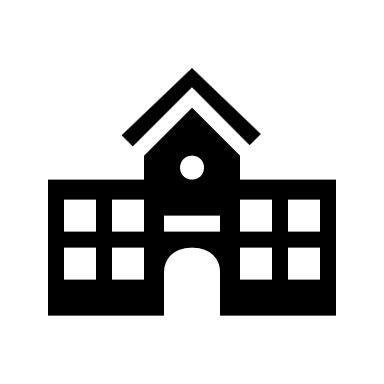 一部システムを庁舎で継続利用するためハードウェア借料等が継続発生
一部システムを庁舎内で運用
宇和島市
庁舎
宇和島市
庁舎
クラウド最適化後の費用逓減イメージ
宇和島市
庁舎
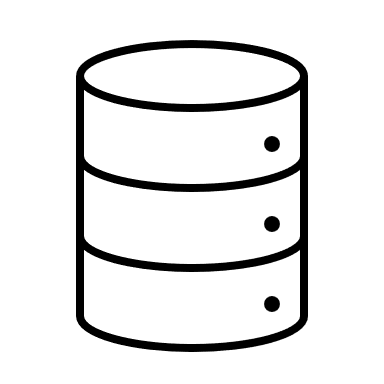 コストAとコストBの差分
　青字：費用逓減の要因
　赤字：費用増加の原因
緑字：コストBの費用増減要因への対策案
現行環境の全体像
【コスト(A)の全体像】
ガバクラにリフトした場合システム全体像
【コスト(B)の全体像】
コスト(B)の費用増加要因への
【対策案の全体像】
10
令和５年度の検証結果（須坂市のAとBの比較）
須坂市のランニングコストは、約４百万円増加（+１%）している。
現行のデータセンター（ハードウェア共有）で発生していた、「データセンター利用料」がガバメントクラウドへ移行したことで逓減（約70百万円、-15%）し、「通信回線費」が事業者による共同利用ネットワークの整備により逓減（約11百万円、-３%）。一方で、「ソフトウェア借料」及び「クラウド利用経費」が増加（約92百万円、＋20%）した。
なお、庁内の証明書発行サーバやそれに付随するネットワーク機器等を継続利用するため、ガバメントクラウドへ移行後においても同規模の「ハードウェア借料」及び「ハードウェア保守費」が発生する。
また、運用の自動化等により「システム運用作業」が逓減（約７百万円、-１%）している。
※（）内の値は、コストAのランニングコスト計に対する増減率。
【須坂市の経費項目ごとの増減】
（単位：円）
ソフトウェア借料増加の要因（詳細）と削減見込み
自治体クラウドとガバメントクラウドで利用するミドルウェアの違い等による費用増加
先行事業では、ガバメントクラウド環境でマルチAZ構成となりサーバ数が増加することとなり、利用するミドルウェア等の内容、必要数等が異なるため
→【コンテナ化やマネージドサービス化による持ち込みライセンスの削減　　により、費用逓減が可能と想定】
クラウド利用経費増加の要因（詳細）と削減見込み
クラウド最適化未実施の構成であることで費用増
先行事業では、クラウド最適化未実施の構成にてガバメントクラウド環境への移行しているため費用増となるが、コストメリットを出すためのクラウド環境の最適化の余地があると想定する
→【仮想マシンの台数減に向けた改修、仮想マシンのオートスケール、　　リザーブドインスタンス適用に向けた仮想マシンリソースの見直し等　　クラウド環境の最適化を進めることでコストメリットを活かし、費用　　逓減が可能と想定】
→ 【クラウド最適化によりクラウド利用経費を逓減が可能と想定】
通信回線費逓減の要因（詳細）
共同利用ネットワークへ変更
事業者が用意した地域回線（長野県高速情報通信ネットワーク）を利用した共同利用ネットワークへ変更したことにより、通信回線費が逓減
11
令和５年度の検証結果（須坂市のAとBの差額イメージ）
須坂市のコストAとコストBの差分及びコストBの費用増加要因の対策イメージ（概要図）。
共同利用できず単独負担となる回線
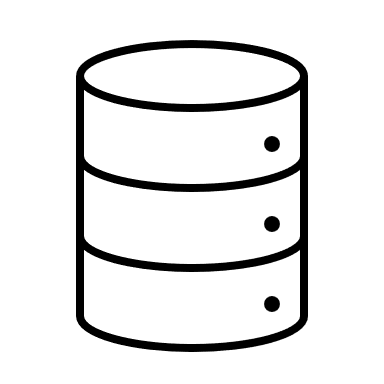 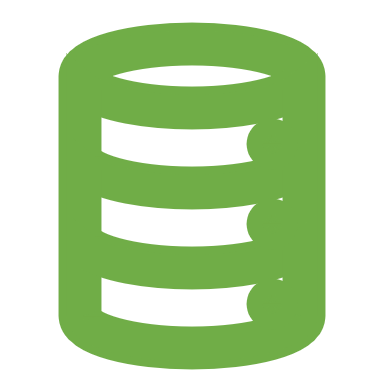 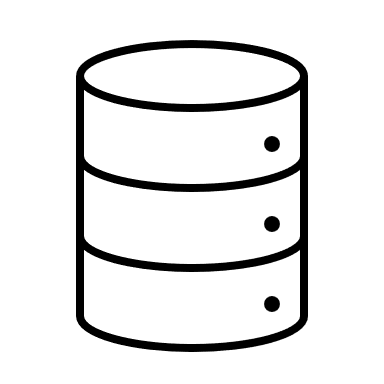 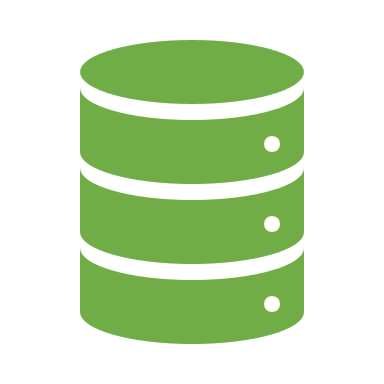 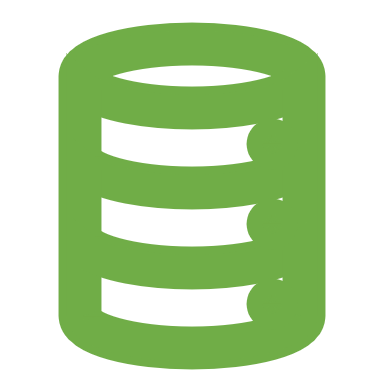 共同利用により費用按分している回線
ガバクラ
AWS
（メイン）
ガバクラ
AWS
より多数の団体で共同利用することで費用逓減
コンテナ化やマネージドサービス化による持ち込みライセンスの削減により費用逓減
利用状況を踏まえた仮想マシンの台数見直し、オートスケールの適用やRIに向けたリソースの再評価等クラウド環境の最適化を進めることにより費用逓減
マルチAZ構成に伴いサーバ数が増加し、ミドルウェアの内容や数量が増加、ソフトウェア借料が増額
ガバクラにリフトしたシステムは、クラウド最適化が十分に行えていないためクラウド利用経費の逓減に至っていない
先行事業では須坂市1団体で単独利用している保守回線として積算
先行事業では当該接続回線を105団体で共同利用を想定
事業者のデータセンターとガバクラを接続する回線を新設するため費用増加
一方で庁舎と事業者データセンターを接続する地域回線を利用した安価な構成へ変更したことで通信回線費の合計は現行から費用減少
AWS
（バックアップ）
可能な限りガバクラへ移行
複数の団体でデータセンターを共同利用
データセンター利用料として計上
須坂市のみが利用する専用回線
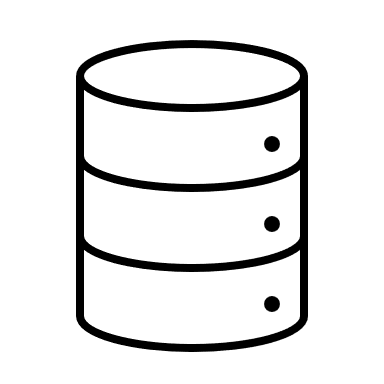 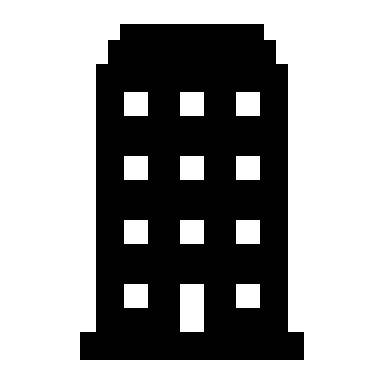 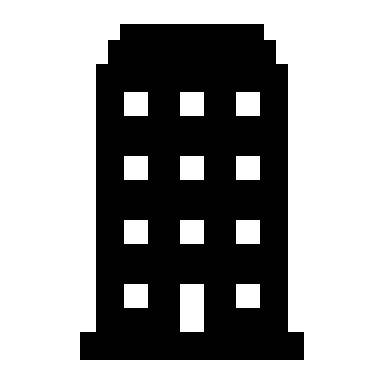 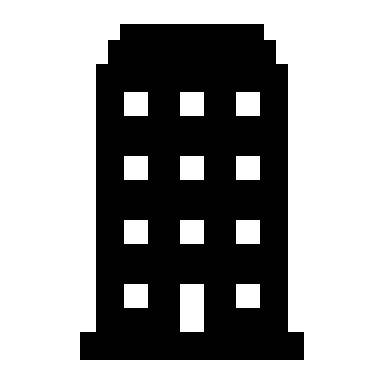 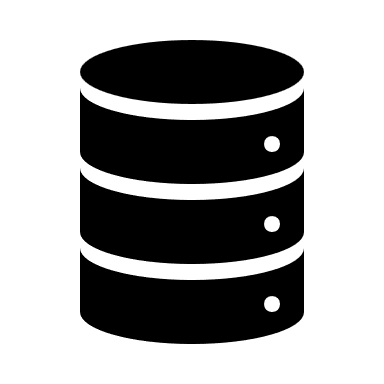 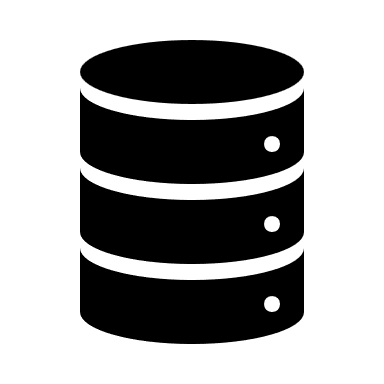 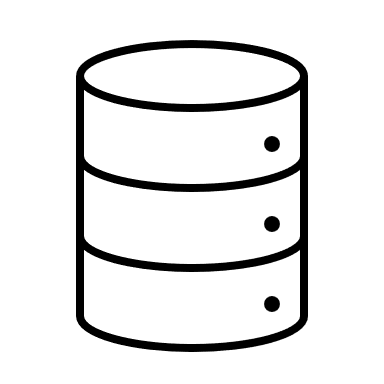 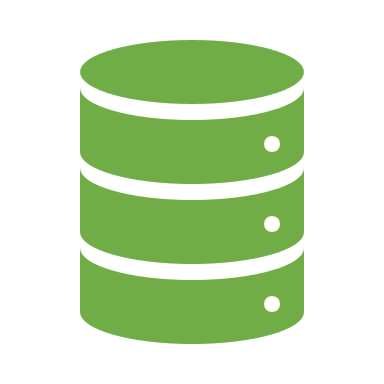 電算
データセンター兼保守拠点
（メイン）
電算
データセンター兼保守拠点
（20業務以外で利用）
電算
データセンター兼保守拠点
（20業務以外で利用）
一部システムは事業者DCで継続利用するためハードウェア借料等が継続して発生
DCの15業務システム及び関連システムをガバクラに移行したことで、データセンター利用料の一部はガバクラ利用料へ移行
事業者が用意した地域回線（長野県高速情報通信ネットワーク）を利用した単独利用ネットワーク（安価）
地域回線を継続利用
地域回線を継続利用
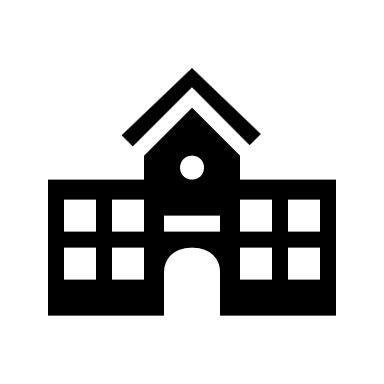 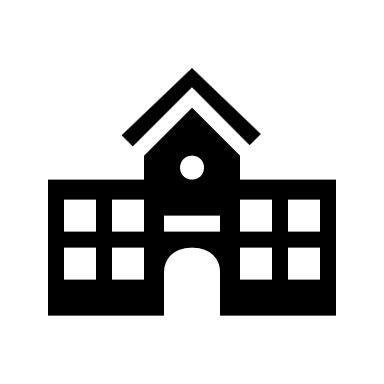 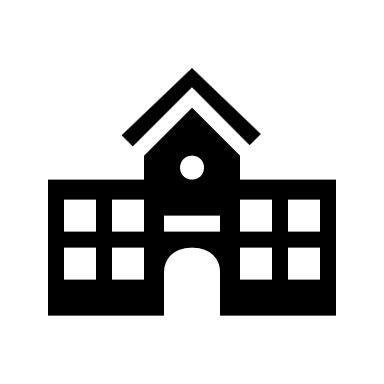 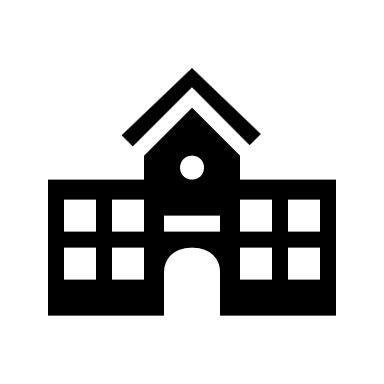 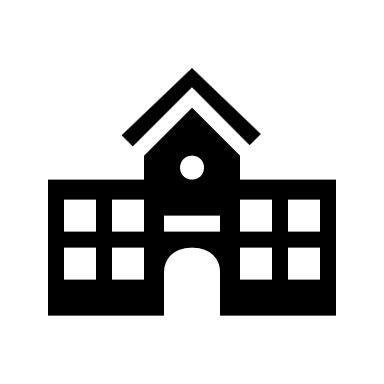 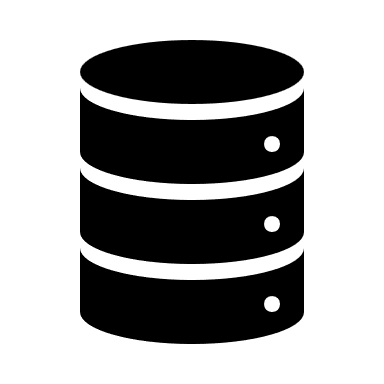 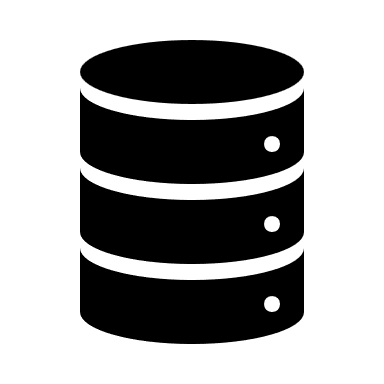 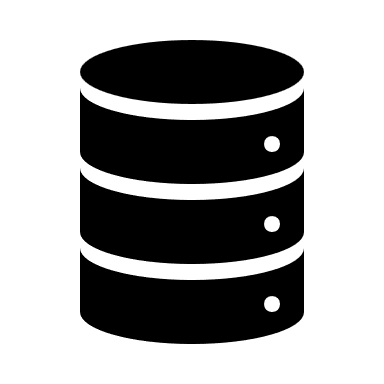 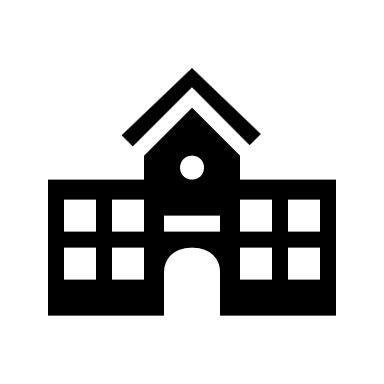 庁内にバックアップシステム
庁内にバックアップシステム
庁内にバックアップシステム
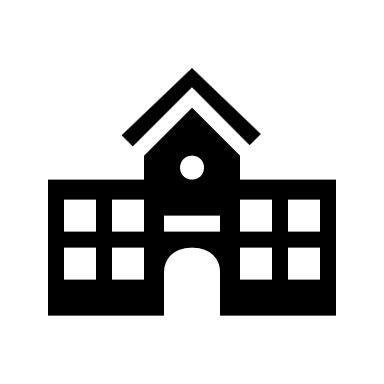 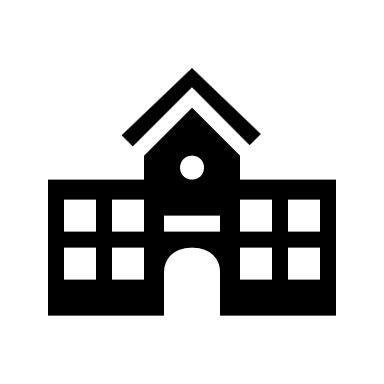 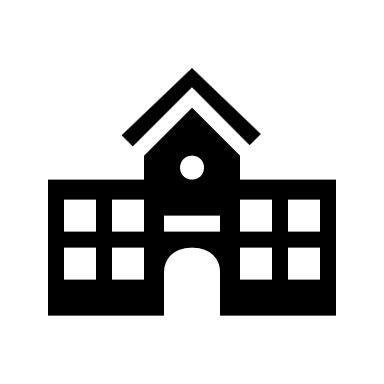 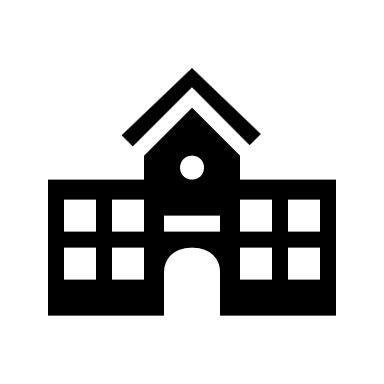 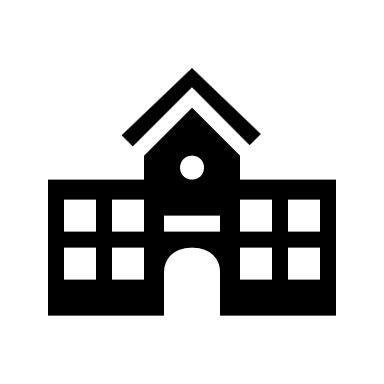 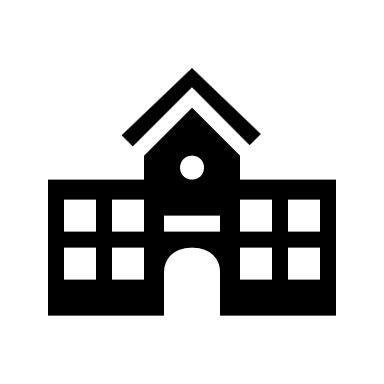 他の電算の
利用団体
他の電算の
利用団体
他の電算の
利用団体
クラウド最適化後の費用逓減イメージ
須坂市
庁舎
須坂市
庁舎
須坂市
庁舎
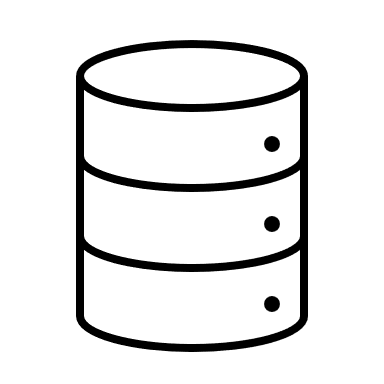 コストAとコストBの差分
　青字：費用逓減の要因
　赤字：費用増加の原因
緑字：コストBの費用増減要因への対策案
現行環境の全体像
【コスト(A)の全体像】
ガバクラにリフトした場合システム全体像
【コスト(B)の全体像】
コスト(B)の費用増加要因への
【対策案の全体像】
12
令和５年度の検証結果（せとうち３市のAとBの比較）
せとうち３市のランニングコストは、約59百万円増加（＋13%）している。
現行の自治体クラウドで発生していた「ハードウェア借料」、「ハードウェア保守費」及び「ソフトウェア借料」について、ガバメントクラウドへ移行したことで逓減（約43百万円、-10%）した一方で、「クラウド利用経費」が増加（約86百万円、＋19％）した。
また、「通信回線費」について、庁舎とガバメントクラウドを接続する副回線の回線種別の違いや接続ロケーションの冗長化から増加（約30百万円、＋７％）した。
なお、マネージドサービスの適用により「システム運用作業」が逓減（約15百万円、-３%）している。
※（）内の値は、コストAのランニングコスト計に対する増減率。
【せとうち３市の経費項目ごとの増減】
（単位：円）
通信回線費の増加要因（詳細）と削減見込み
自治体クラウドと先行事業で利用中の回線構成の違いによる費用増
現行利用中の回線は、主回線が専用回線、副回線がベストエフォート回線の組み合わせ
先行事業で利用する回線は、主回線/副回線ともに専用回線かつ接続ロケーションを東西冗長化
→【通信回線の共同利用を推進することやLGWAN経由での　　接続を活用、合理的と判断する通信回線サービスの検討により　　費用逓減できるものと想定】
クラウド利用経費の増加要因（詳細）と削減見込み
自治体クラウドと先行事業の提供機能差異・規模の違いによる費用増
現行利用中の自治体クラウドは、IaaS提供に近い形態であり、運用費逓減のための自動化機能は必要なもののみOSS等を駆使し自主開発して実現
先行事業では、マネージドサービスが提供されている一方で、AZ冗長化をはじめとする設備投資規模の違いにより費用増
→【クラウド最適化によりクラウド利用経費を逓減できると想定】　　※検証の中では、マネージドサービスの利用方法によってはマネー       ジドサービスの利用を止めることで費用逓減できる場合もある       ことから、マネージドサービスの最適な利用方法の検討が重要
　　※長期継続割引（AWSにおけるリザーブドインスタンスやセービン　　グプランといったファイナンスプラン）の適用は、依然として費用　　逓減に効果的
13
令和５年度の検証結果（せとうち３市のAとBの差額イメージ）
せとうち３市のコストAとコストBの差分及びコストBの費用増加要因の対策イメージ（概要図）。
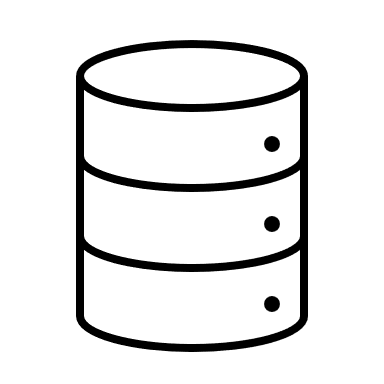 共同利用できず単独負担となる回線
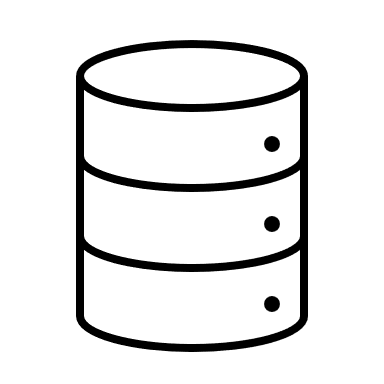 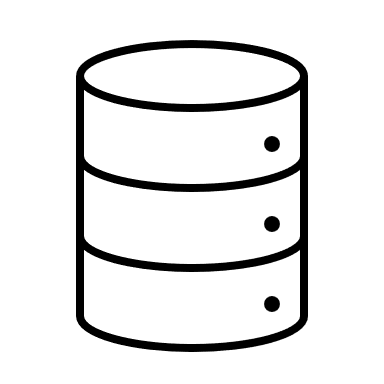 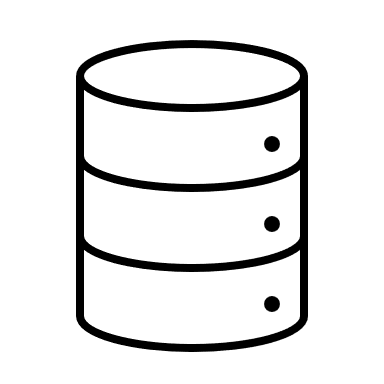 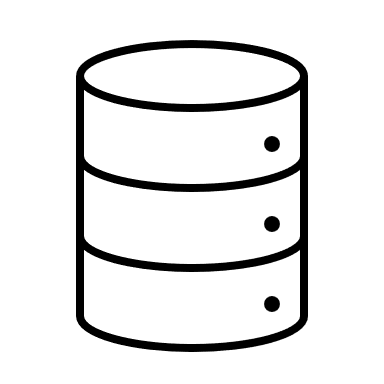 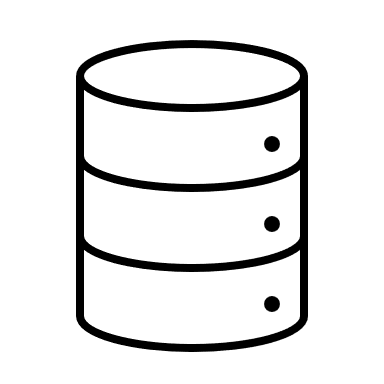 共同利用により費用按分している回線
ガバクラ
AWS
（メイン）
ガバクラ
AWS
（メイン）
CSPのマネージドサービスが利用されているが、AZ冗長化をはじめとする設備投資規模の違いにより費用増
クラウド最適化によりクラウド利用経費を逓減できると想定※検証の中では、マネージドサービスの利用方法によってはマネージドサービスの利用を止めることで費用逓減できる場合もあることから、マネージドサービスの最適な利用方法の検討が重要※長期継続割引（AWSにおけるリザーブドインスタンスやセービングプランといったファイナンスプラン）の適用は、依然として費用逓減に効果的
（先行事業では、富士通13団体、アイネス100団体で共同使用している想定で按分した費用で算定）
ベンダー保守拠点からガバクラへの新規回線が必要となるため費用増
より多数の団体で共同利用
2団体分の回線を束ねて、共同利用している構成となっているが、①全体では費用増
住基等システム及び関連システムをガバクラへ移行したことでハードウェア借料、ハードウェア保守料、ソフトウェア借料の一部がガバクラ利用料に費目替え※富士通DCの利用はなくなる
自治体クラウドの環境で住記等システム及び関連システムを提供ソフトウェア借料に計上
合理的と判断する通信回線サービスの検討
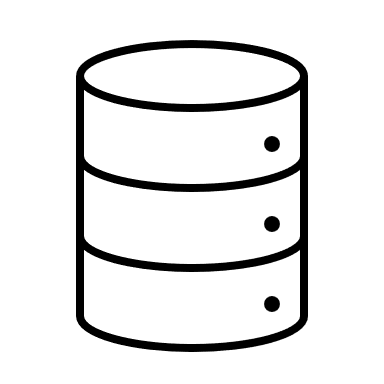 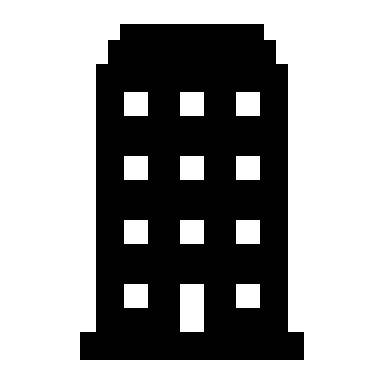 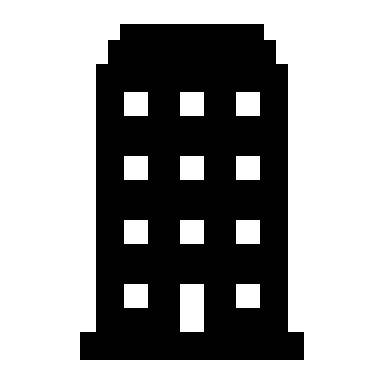 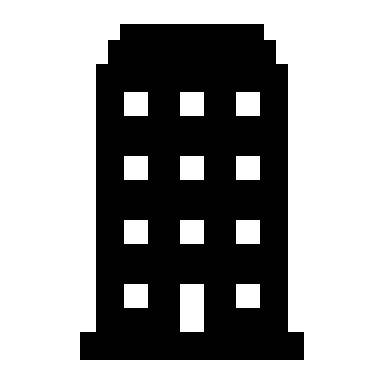 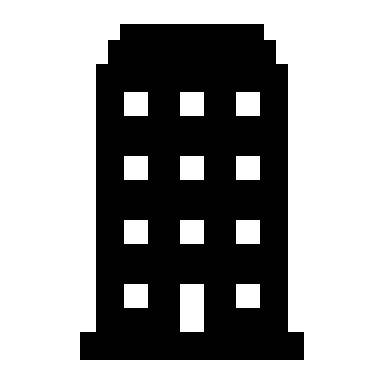 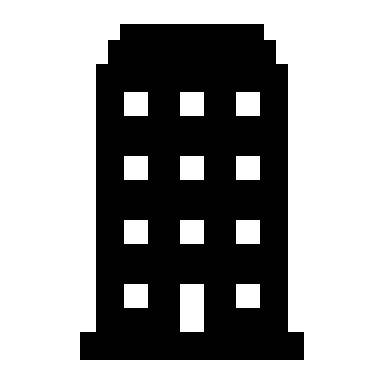 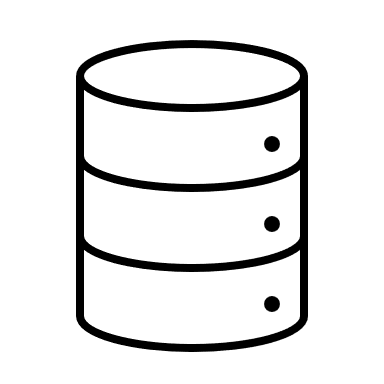 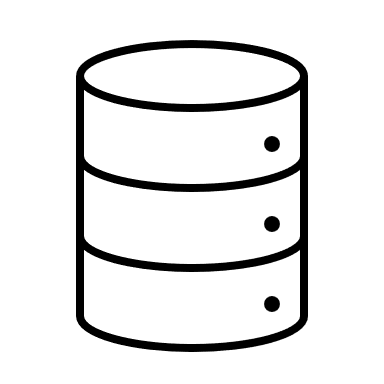 アイネス
保守拠点
富士通データセンター
（自治体クラウド、メイン）
アイネス
保守拠点
富士通データセンター
（保守拠点）
富士通データセンター
（保守拠点）
各市が専用線1本、ベストエフォート回線1本の冗長構成
アイネスのシステムは庁内オンプレ
各市ともに専用線2本の冗長構成としたため費用増
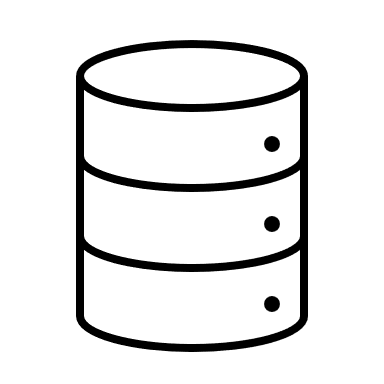 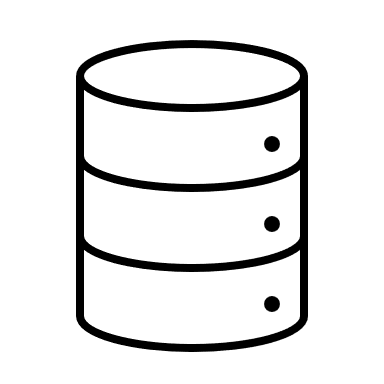 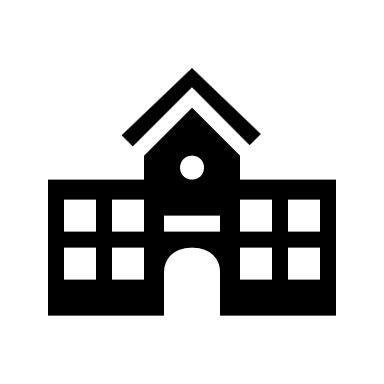 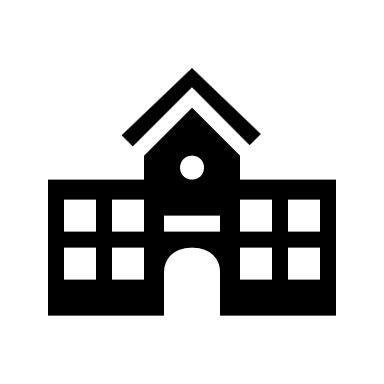 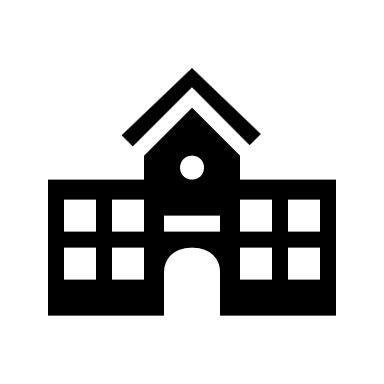 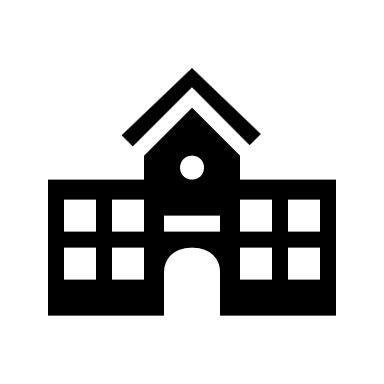 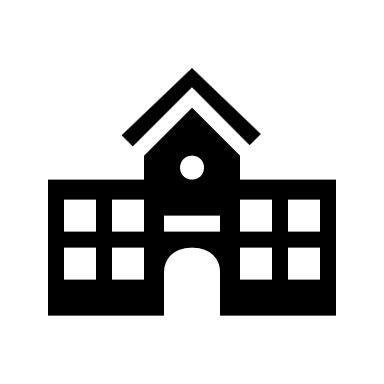 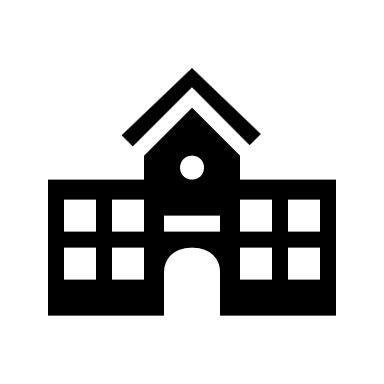 クラウド最適化後の費用逓減イメージ
倉敷市
庁舎
松山市
庁舎
倉敷市
庁舎
松山市
庁舎
倉敷市
庁舎
松山市
庁舎
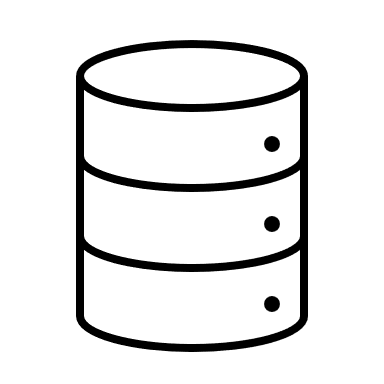 コストAとコストBの差分
　青字：費用逓減の要因
　赤字：費用増加の原因
緑字：コストBの費用増減要因への対策案
現行環境でリフトした場合の全体像
【コスト(A)の全体像】
ガバクラにリフトした場合システム全体像
【コスト(B)の全体像】
コスト(B)の費用増加要因への
【対策案の全体像】
14
※令和5年度末時点で高松市はリフトしていないため検証対象外
令和５年度の検証結果（美里町・川島町のAとBの比較）
美里町・川島町のランニングコストは、約47百万円増加（＋22%）している。
現行の自治体クラウドで発生していた「データセンター利用費」について、ガバメントクラウドへ移行したことで逓減（約31百万円、-15%）した一方で、これに相当する経費として、「システム運用作業」、「ソフトウェア保守費」及び「クラウド利用経費」が増加（約64百万円、+29%）となっている。
また、「通信回線費」について、ガバメントクラウド接続用の新規回線や運用管理補助者の保守拠点からガバメントクラウドを結ぶ回線が増えたことなどにより増加（約16百万円、+７％）した。
なお、東日本大震災の際にネットワーク遮断した経験を踏まえ、ガバメントクラウド移行後も庁内にバックアップ設備を設置するため、「ハードウェア借料」及び「ハードウェア保守費」は減少しない。
※（）内の値は、コストAのランニングコスト計に対する増減率。
【美里町・川島町の経費項目ごとの増減】
通信回線費の増加要因（詳細）と削減見込み
回線追加と回線利用単価の違い
自治体クラウドで利用中の回線とガバメントクラウドで利用する回線単価の違いによる費用増加（自治体クラウドで利用中の回線では、共同利用を前提として回線利用料にディスカウントが適用されている）
保守回線の追加
自治体クラウドでは、データセンターで運用しており保守回線が不要
ガバメントクラウドでは、保守回線が別途必要となりコスト純増
→【通信回線の共同利用を推進することやLGWAN経由での　　接続を活用することで費用逓減できるものと想定】
（単位：円）
システム運用作業費の増加要因（詳細）と削減見込み
ガバメントクラウド運用に伴う費用増加
自治体クラウド（データセンター）運用工数と比較し、ガバメントクラウド移行後は新規運用作業（運用管理補助業務等）が現状増えたことで費用増加（現時点では移行直後のためデータセンター運用と比較し、工数増となっている）
→【今後運用知見の蓄積をしていくことで工数減となると想定】
クラウド利用経費の増加要因（詳細）と削減見込み
共同利用方式やクラウド最適化の余地
クラウド最適化や共同利用方式（アプリ分離）の採用ができていないことにより、現時点ではクラウド利用に伴う最大限のコストメリットを出せていない
→ 【クラウド最適化とともに、クラウドを利用する前提でアプリケーション　　　の効率化が図られれば、費用逓減の余地があると想定】
15
令和５年度の検証結果（美里町・川島町のAとBの差額イメージ）
美里町・川島町のコストAとコストBの差分及びコストBの費用増加要因の対策イメージ（概要図）。
現行環境と比較し、ガバメントクラウド移行後は新規運用作業（運用管理補助業務等）が発生することから費用増
クラウド最適化やアプリ分離が採用できていないことでコストメリットを引き出す余地がある
共同利用できず単独負担となる回線
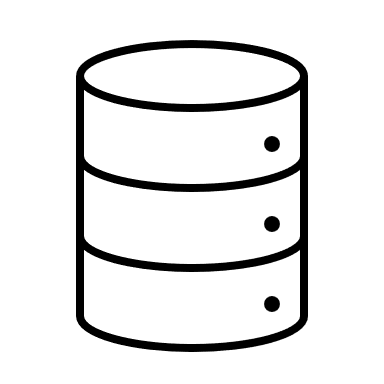 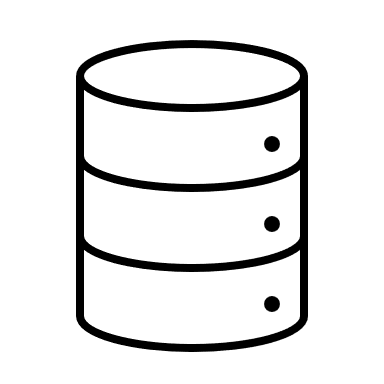 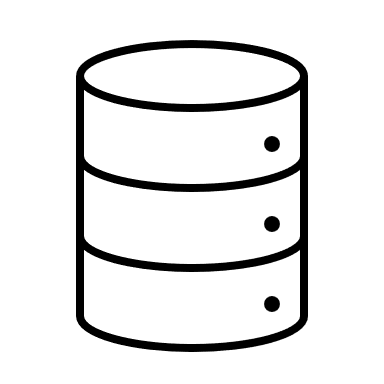 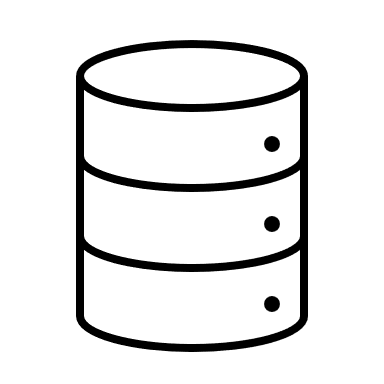 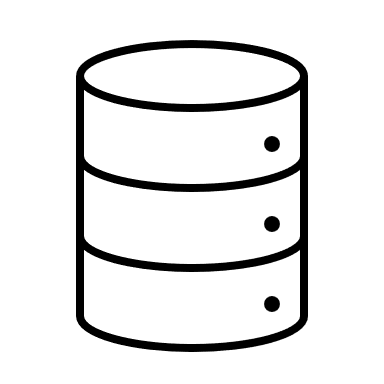 共同利用により費用按分している回線
ガバクラ
AWS
（メイン）
ガバクラ
AWS
（メイン）
今後運用知見の蓄積をしていくことで運用工数減
クラウド最適化と合わせてアプリの効率化を図ることで費用逓減
より多数の団体で共同利用
既存通信網からガバクラ、ベンダー保守拠点からガバクラへの新規回線が必要となるため費用増
（先行事業では170団体が共同利用している想定で按分した費用で算定）
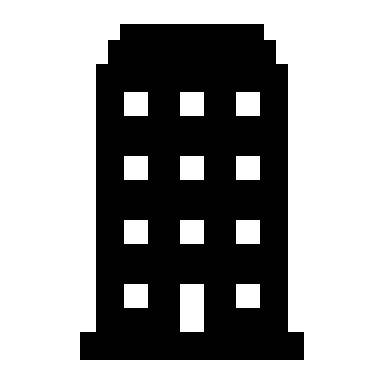 基幹業務システムと関連システムはガバクラに移行
自治体クラウドの環境で20業務及び関連システムを提供
データセンター利用料に計上
TKC
保守拠点
事業者DCで運用しているため保守回線は不要
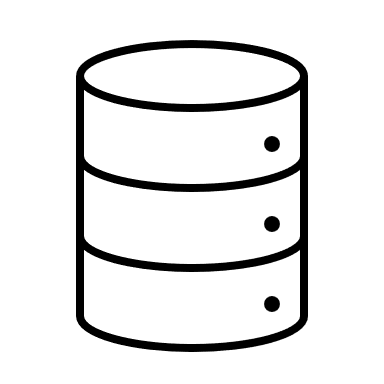 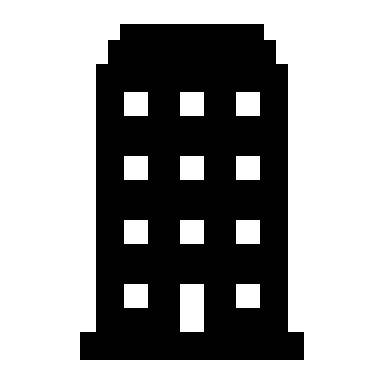 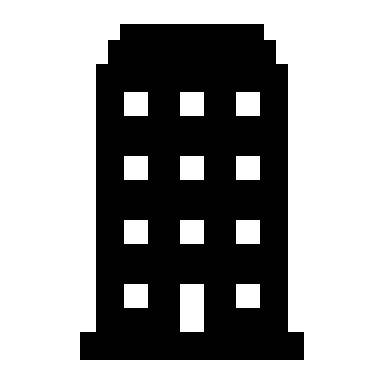 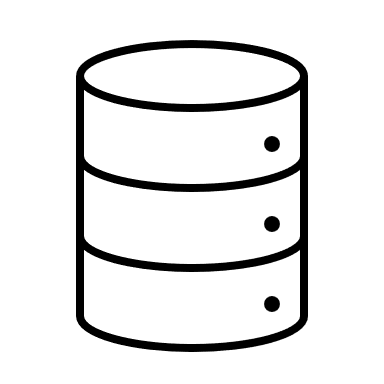 合理的と判断する通信回線サービスの検討
（先行事業では20団体が共同利用している想定で按分した費用で算定）
TKCデータセンター
（自治体クラウド、メイン）
TKCデータセンター
（自治体クラウド）
各市単独で利用する専用回線（民間キャリアサービス、安価）※20団体共同利用
既存の通信網からガバクラ用途の通信を分岐TKCデータセンターには20業務以外のシステム用途のみ通信
大規模災害に備えたバックアップ設備を庁内に設置
庁内バックアップ設備は継続利用
庁内バックアップ設備は継続利用
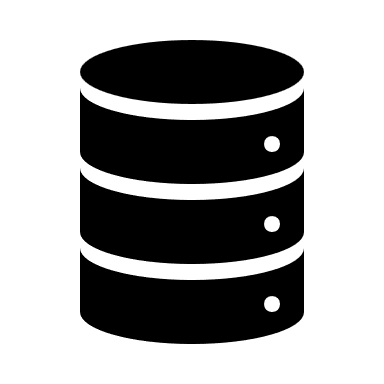 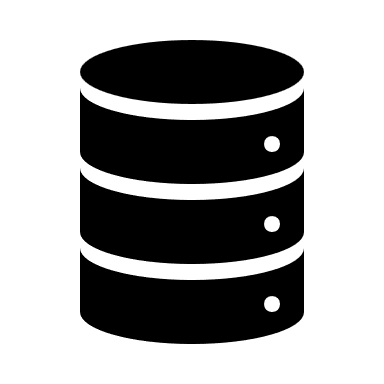 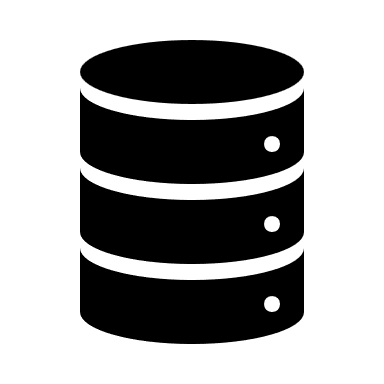 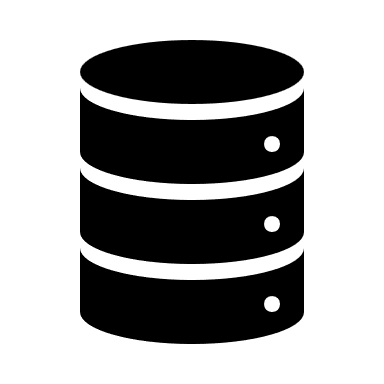 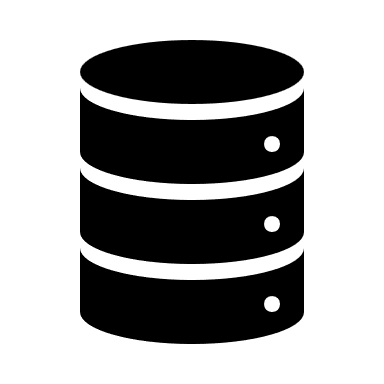 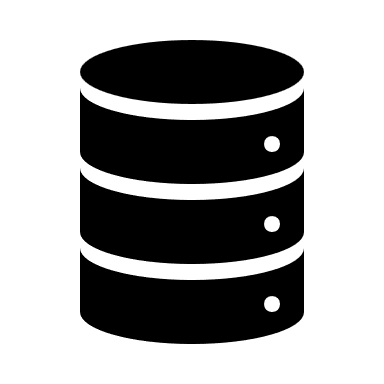 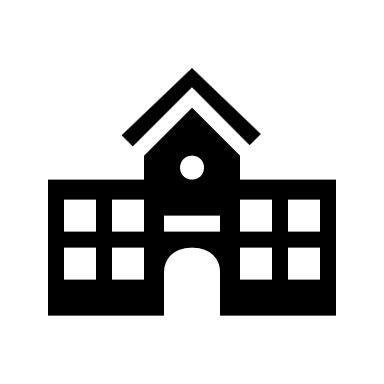 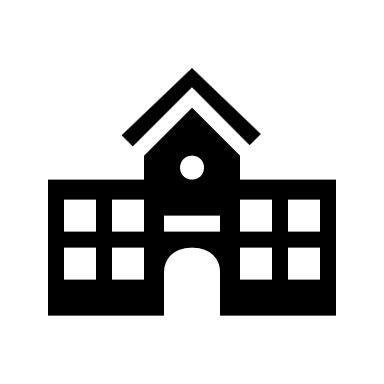 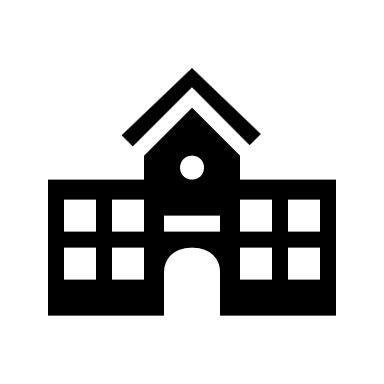 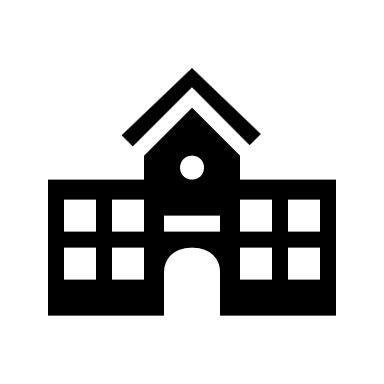 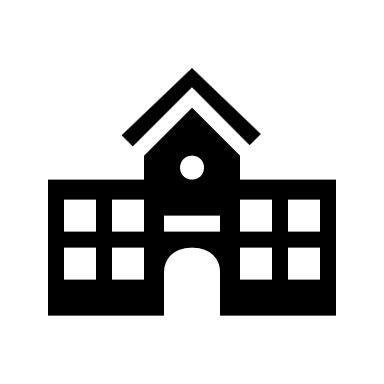 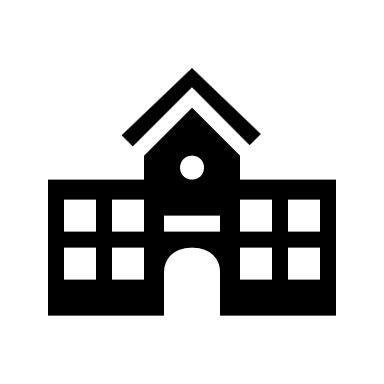 クラウド最適化後の費用逓減イメージ
美里町
庁舎
川島町
庁舎
美里町
庁舎
川島町
庁舎
美里町
庁舎
川島町
庁舎
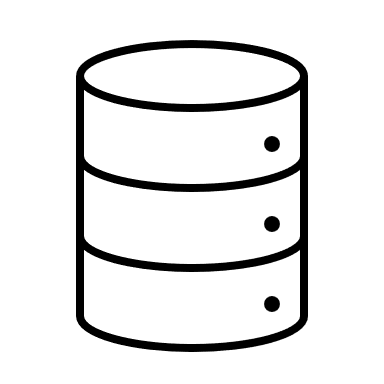 コストAとコストBの差分
　青字：費用逓減の要因
　赤字：費用増加の原因
緑字：コストBの費用増減要因への対策案
現行環境でリフトした場合の全体像
【コスト(A)の全体像】
ガバクラにリフトした場合システム全体像
【コスト(B)の全体像】
コスト(B)の費用増加要因への
【対策案の全体像】
16
令和５年度の検証結果（笠置町のAとBの比較）
笠置町のランニングコストは、約59百万円増加（+252%）している。
笠置町の現行環境は、京都府自治体情報化推進協議会が運営する自治体クラウドにてシステム基盤及び通信回線を一体として安価に提供を受けていることから、ガバメントクラウドへ移行した場合と対比して大きい差額が生じている。
※（）内の値は、コストAのランニングコスト計に対する増減率。
【笠置町の経費項目ごとの増減】
ソフトウェア借料の増加要因（詳細）と削減見込み
自治体クラウドと先行事業とのライセンス形態の違い
現行利用中の自治体クラウドでは、複数団体で共同利用しているDBライセンス等について費用按分ができている
ガバメントクラウドでは、アカウント分離構成で検討をしており、DBライセンス等の費用按分ができない
→ 【今後DB等については、ライセンス費が低額となるOSS-DBへ　　　変更することで費用逓減が可能と想定】
（単位：円）
通信回線費の増加要因（詳細）と削減見込み
ネットワーク利用形態の違いによる費用増加
自治体クラウドでは、既存の通信回線を利用（地域回線である京都デジタル疏水ネットワークを利用）
ガバメントクラウドでは、個別に笠置町～ガバメントクラウド間の通信回線、ベンダー拠点～ガバメントクラウドの保守回線を調達する必要があったため費用純増
→【現行の地域回線やLGWANを含む合理的と判断する通信回線　　サービスを検討することで費用逓減が可能と想定】
※1
クラウド利用経費の増加要因（詳細）と削減見込み
自治体クラウドとガバメントクラウドの提供形態差異により費用増加
現行利用中の自治体クラウドは、DBサービスが安価に構築されている状況で安価な負担金で利用できる共同化環境である
ガバメントクラウドでは、従量課金の形態であるものの、自治体クラウドの負担金に比べると提供価格に差額がある
自治体クラウドとガバメントクラウドで利用可能な仮想マシンのスペックの違いによる費用増加
ガバメントクラウドでは、笠置町が要求するスペックの仮想マシンのインスタンスで選択できない※2ことで費用増
→ 【クラウド最適化によりランニングコストの適正化ができると想定】
※1 京都府自治体情報化推進協議会主導により、協議会の自治体に向けたガバメントクラウド接続環境（共同利用）の環境を整備中。
17
※2 現行は「CPU1コアで4GBメモリ」のスペックで運用されており、ガバメントクラウドで選択可能な推奨インスタンス「m5.large vCPU2コア,メモリ8GB」ではスペック過剰。
　 　 該当インスタンスを安価化した最小インスタンス「t3.medium vCPU2コア、メモリ4GB」であってもCPUスペックが過剰であり、いずれにおいても費用逓減できない。
令和５年度の検証結果（笠置町のAとBの差額イメージ）
笠置町のコストAとコストBの差分及びコストBの費用増加要因の対策イメージ（概要図）。
先行事業においてはDBライセンスを持ち込む方式を取ったためソフトウェア借料及びソフトウェア保守料が増
共同利用できず単独負担となる回線
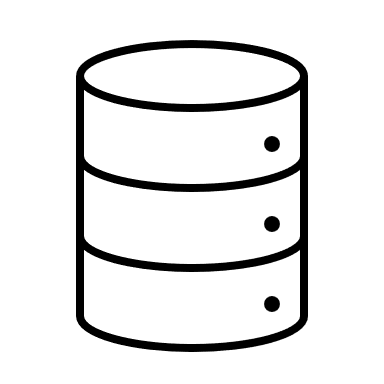 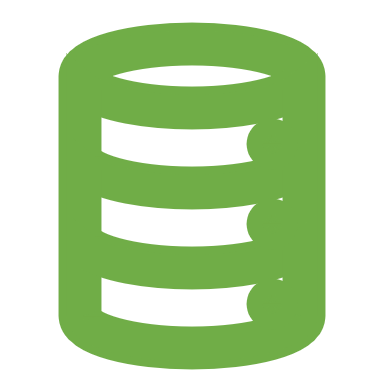 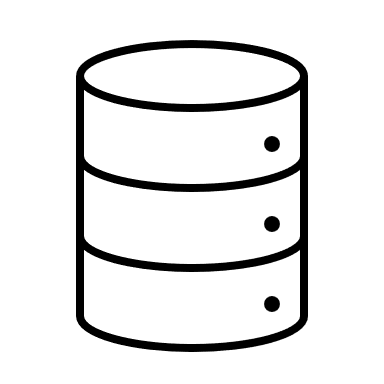 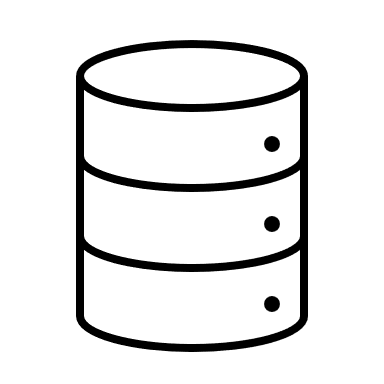 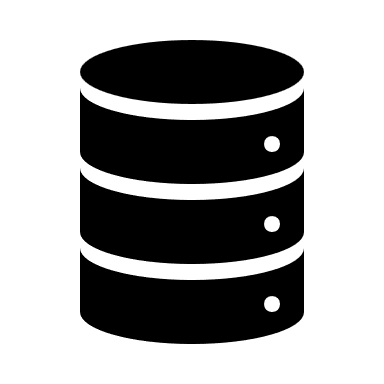 共同利用により費用按分している回線
ガバクラ
AWS
（メイン）
ガバクラ
AWS
（メイン）
⑤DBライセンスからOSS-DB（オープンソース系のDB）への切り替えによる費用逓減
自治体クラウドの負担金と比べると高額
笠置町が要求するスペックのインスタンスを利用することができない
（先行事業では25団体が共同利用している想定で按分した費用で算定）
保守用回線についてより多数の団体で共同利用
⑥⑦クラウド最適な推奨構成の採用等　　　を進めることにより費用逓減
笠置町～ガバクラ、ベンダー保守拠点からガバクラへの新規回線が必要となるため費用増
自治体クラウドの環境を安価に利用して20業務と関連システムを運用データセンター利用料に計上
京都府で整備した広帯域の共同回線（先行事業では50Mbps利用想定で費用を算定）
京都府が調達した回線において、コストメリットがある回線調達を実施
自治体クラウドでDBサービスが安価に提供されている
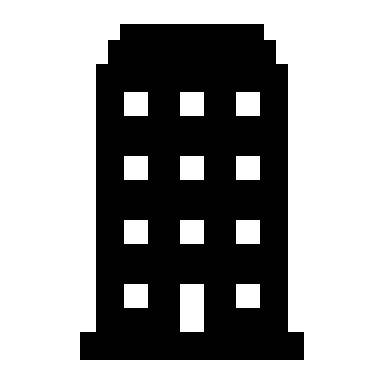 事業者DCで運用しているため保守回線は不要
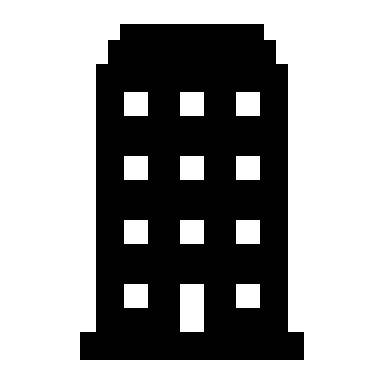 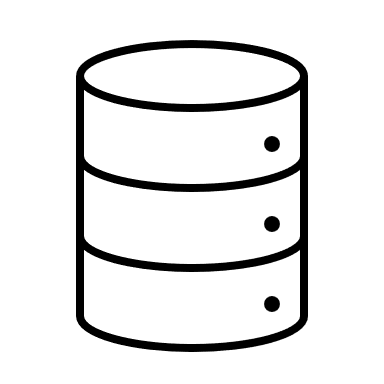 保守拠点
保守拠点
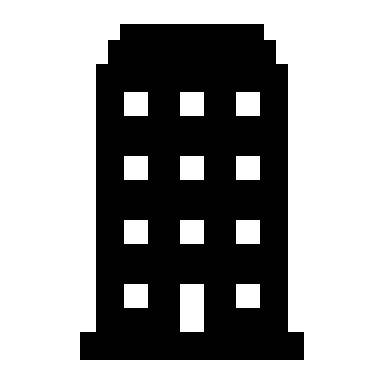 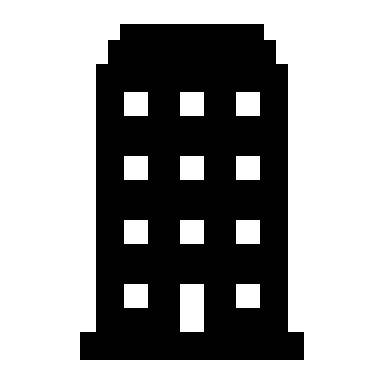 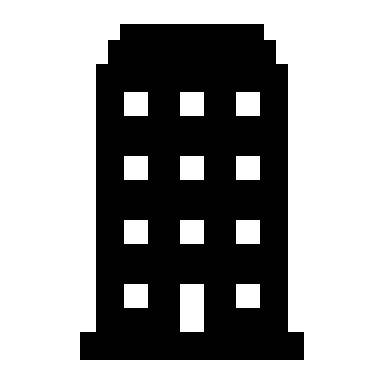 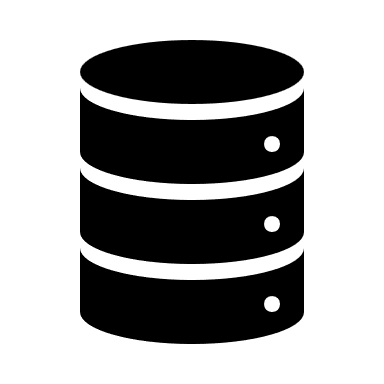 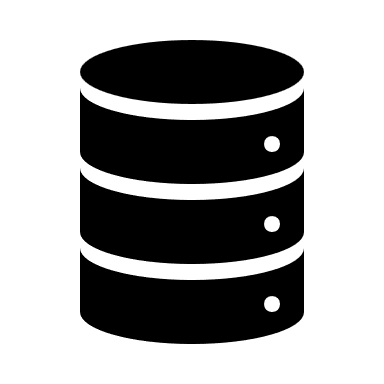 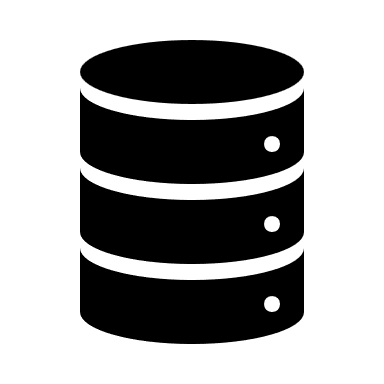 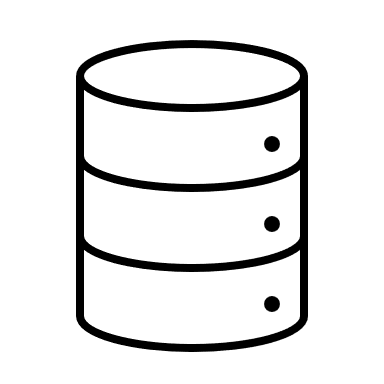 京都府自治体情報化
推進協議会クラウド
（自治体クラウド、メイン）
京都府自治体情報化
推進協議会クラウド
（自治体クラウド、20業務以外で利用）
京都府自治体情報化
推進協議会クラウド
（自治体クラウド、20業務以外で利用）
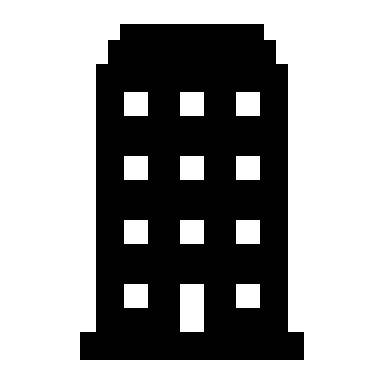 保守拠点
一部システムは自治体クラウドで継続利用するためハードウェア借料、データセンター利用料は継続して発生
DCの14業務システム及び関連システムをガバクラへ移行したことで、一部ハードウェア借料はクラウド利用経費へ費目替え
既存の地域回線を利用
既存の地域回線を利用
既設の京都府内地域回線を利用
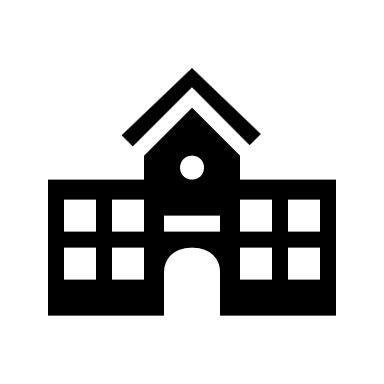 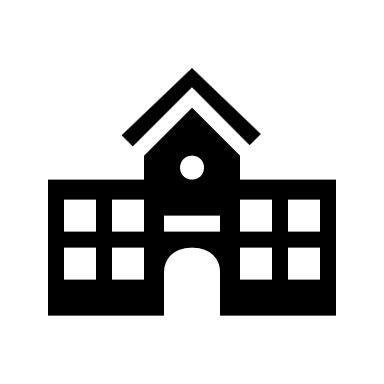 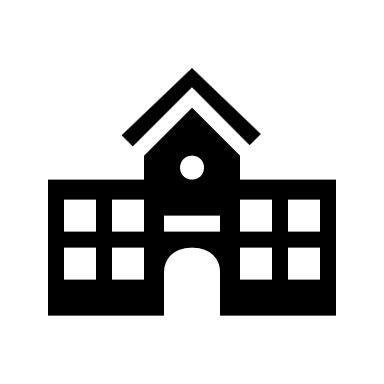 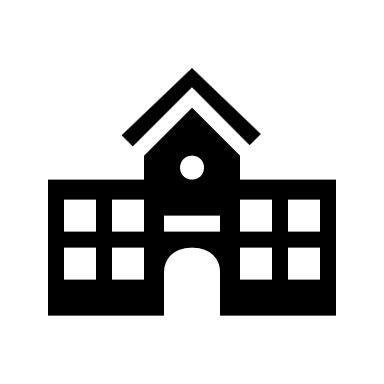 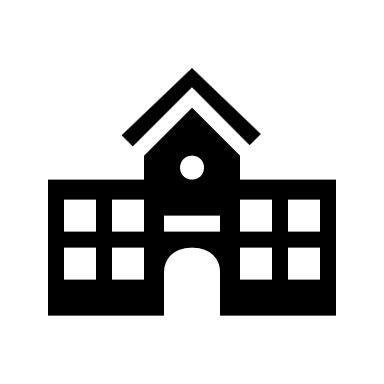 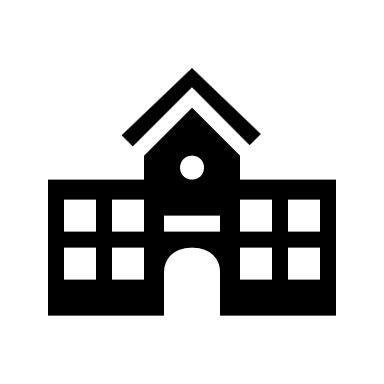 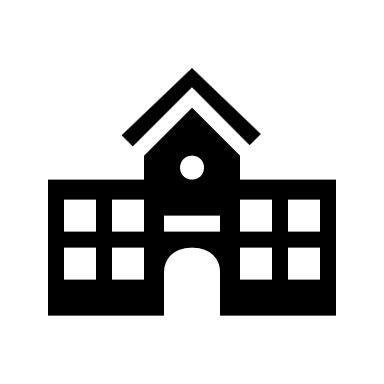 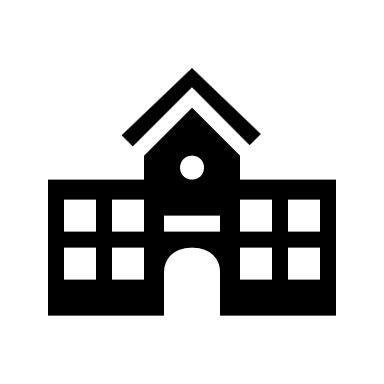 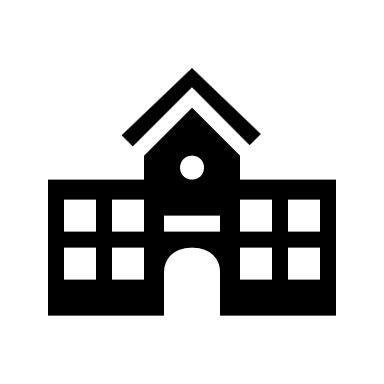 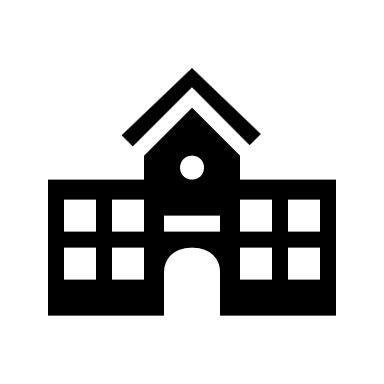 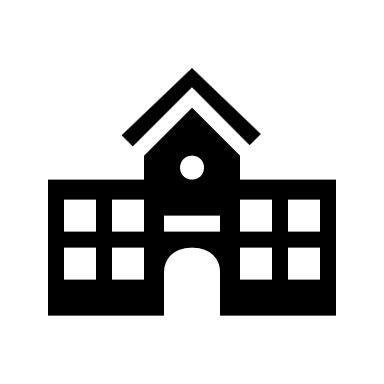 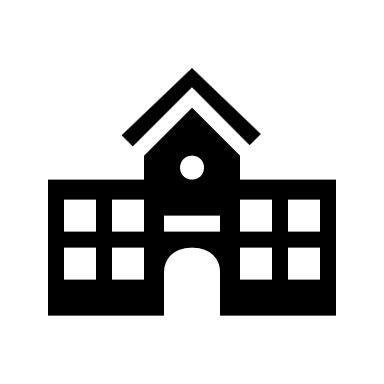 同自治体クラウドの
利用団体
同自治体クラウドの
利用団体
同自治体クラウドの
利用団体
クラウド最適化後の費用逓減イメージ
笠置町
庁舎
笠置町
庁舎
笠置町
庁舎
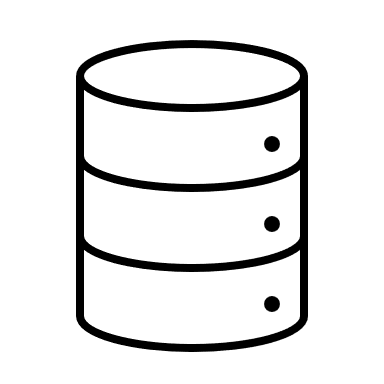 コストAとコストBの差分
　青字：費用逓減の要因
　赤字：費用増加の原因
緑字：コストBの費用増減要因への対策案
現行環境でリフトした場合の全体像
【コスト(A)の全体像】
ガバクラにリフトした場合システム全体像
【コスト(B)の全体像】
コスト(B)の費用増加要因への
【対策案の全体像】
18
19